CALCULUS
Intervals of increase/decrease
and intervals of concavity
1
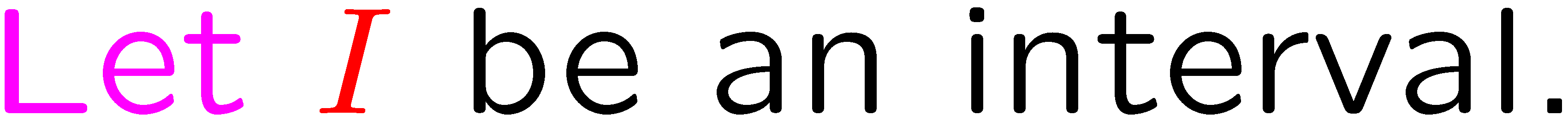 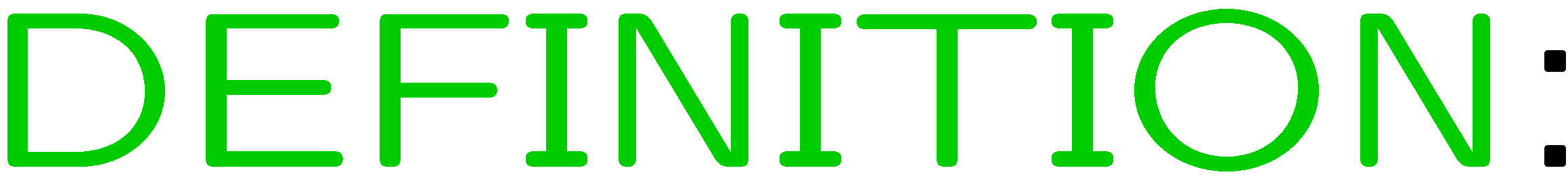 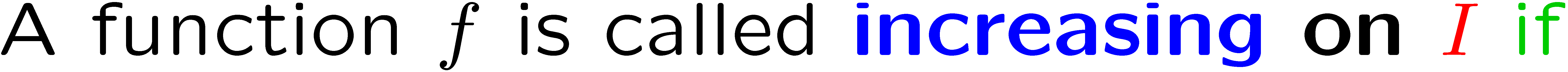 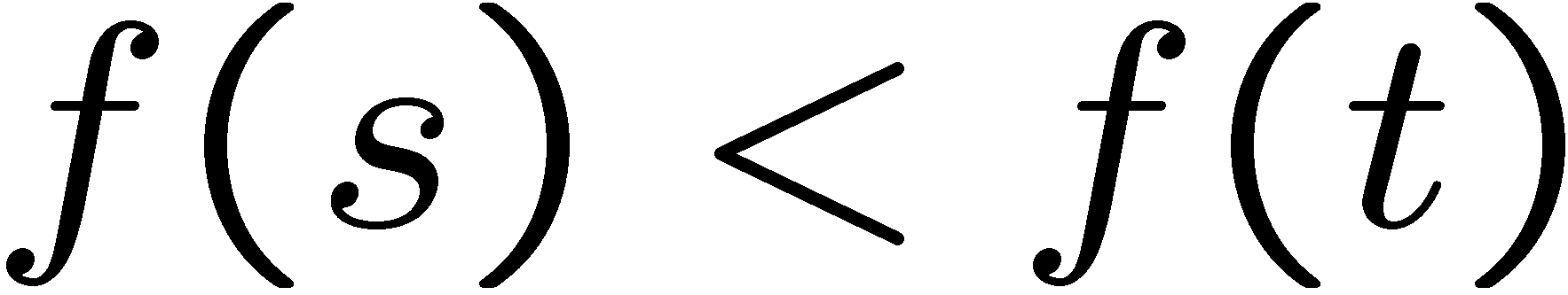 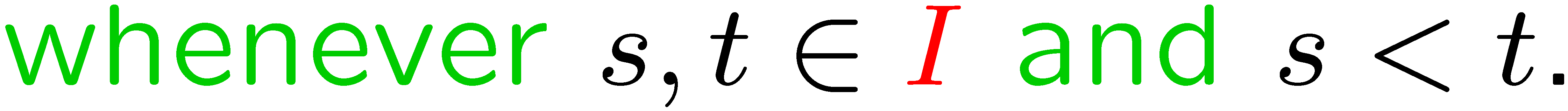 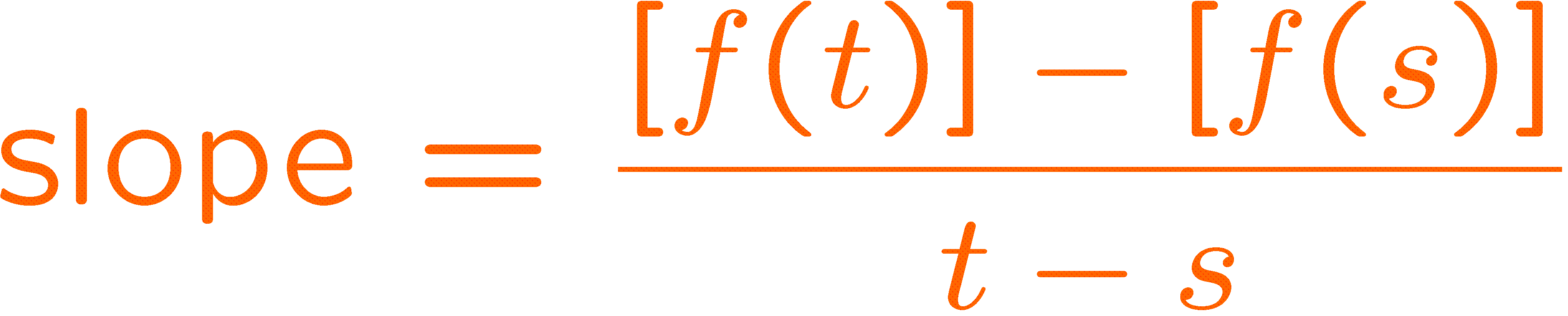 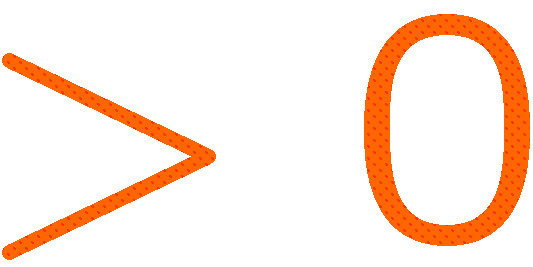 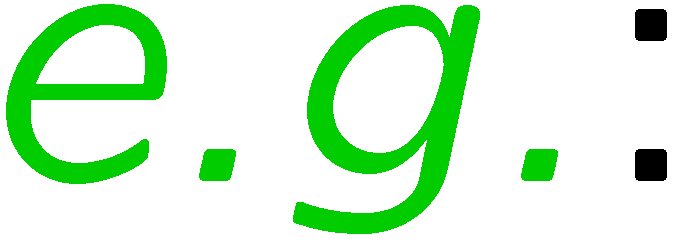 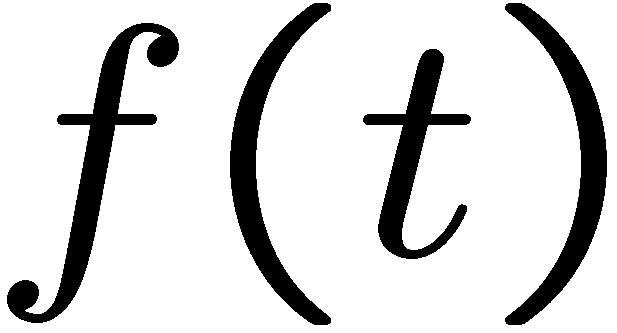 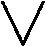 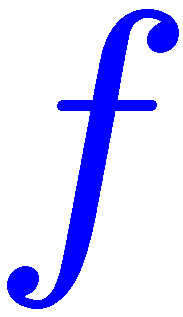 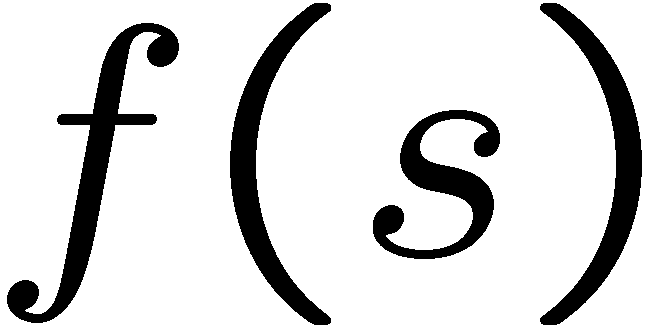 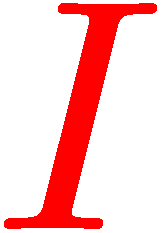 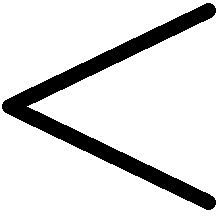 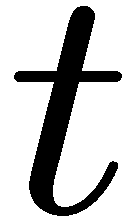 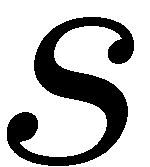 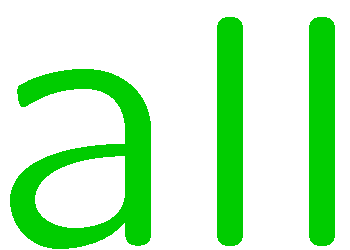 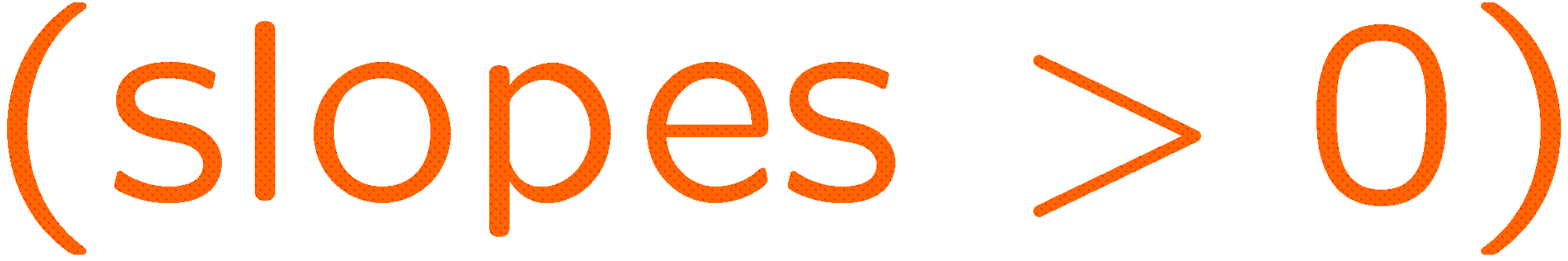 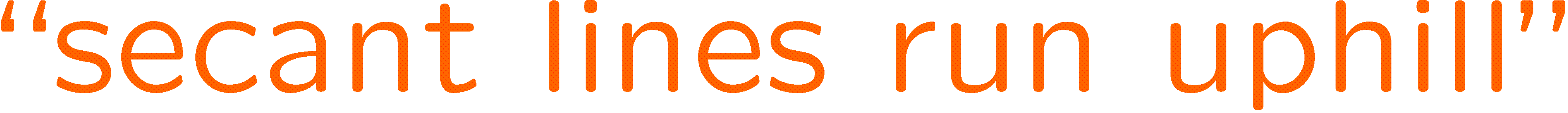 2
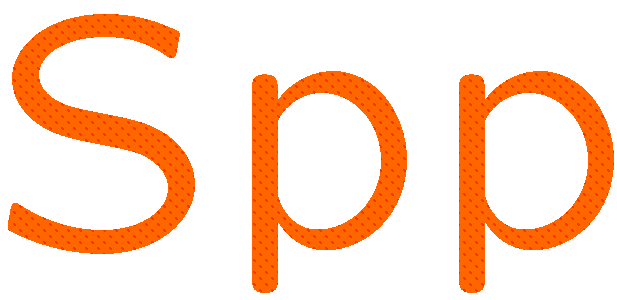 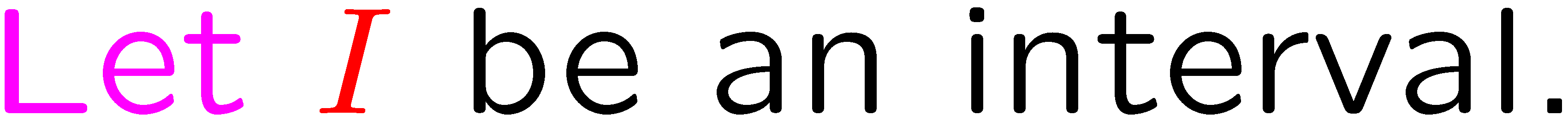 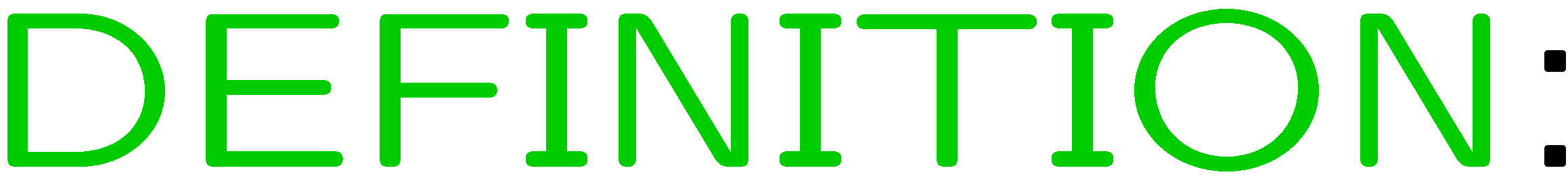 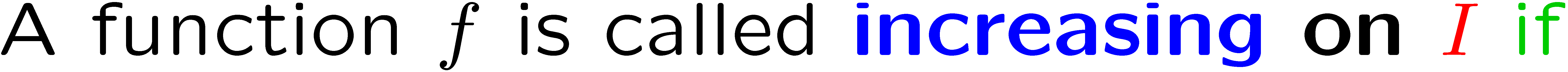 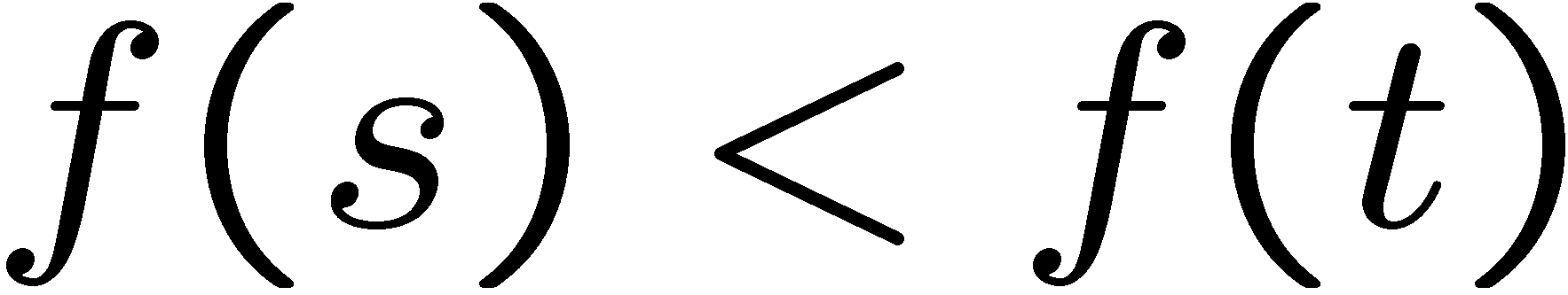 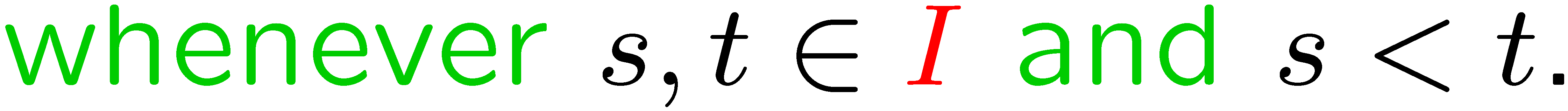 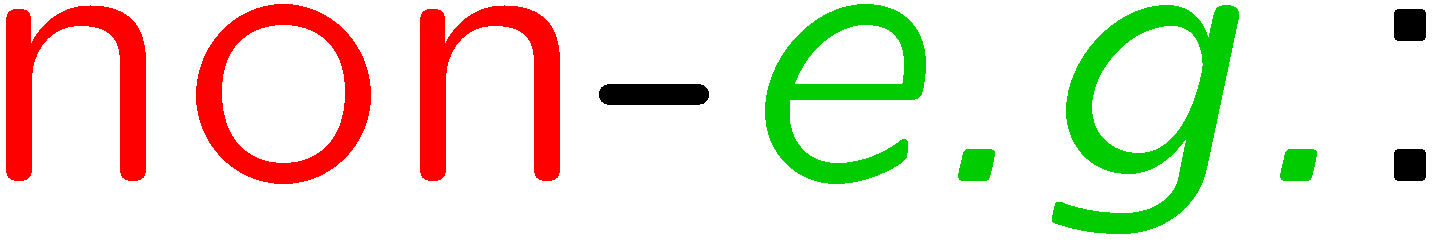 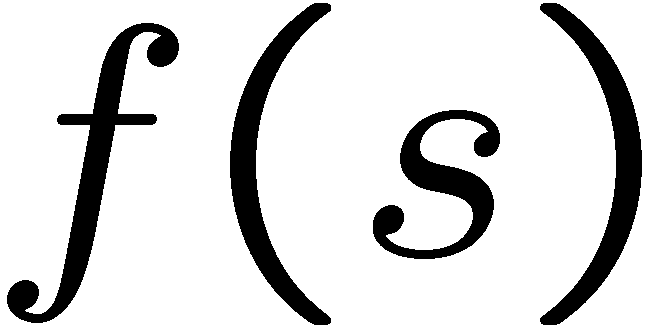 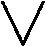 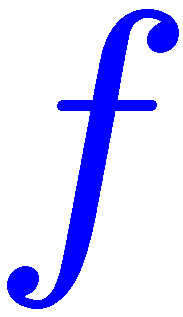 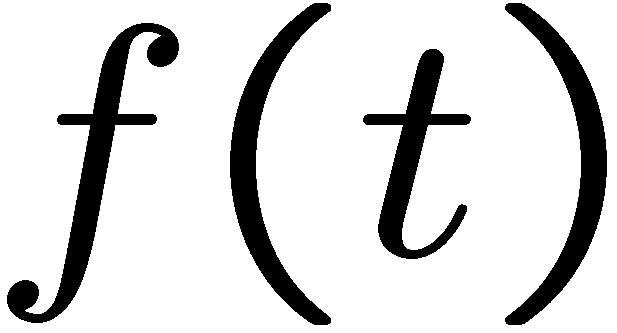 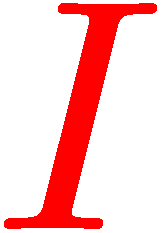 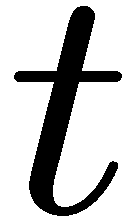 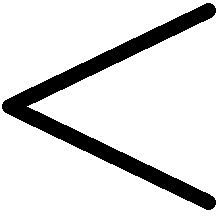 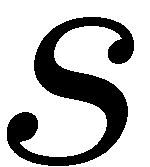 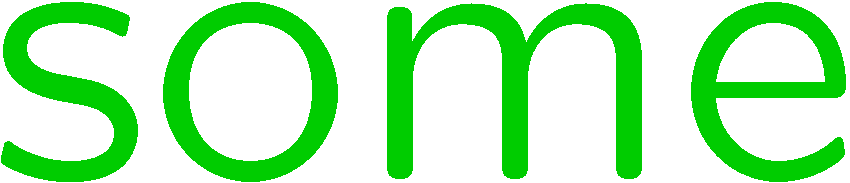 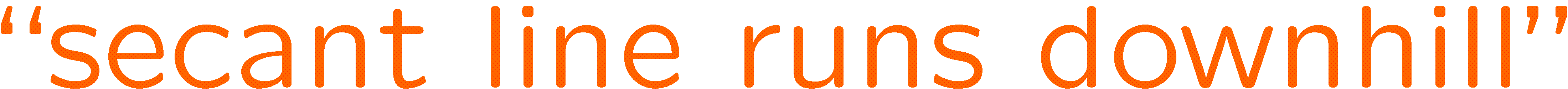 3
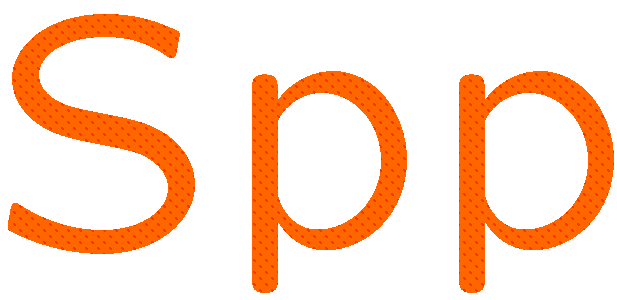 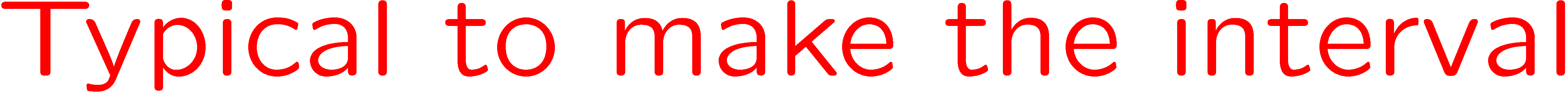 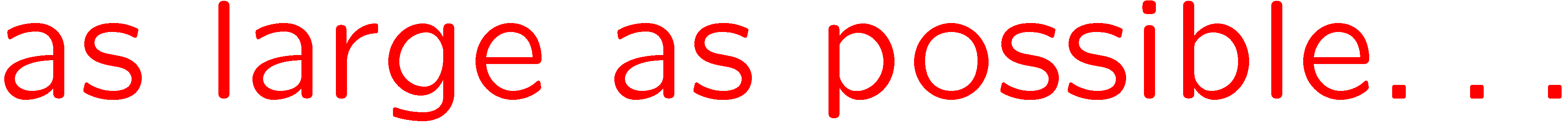 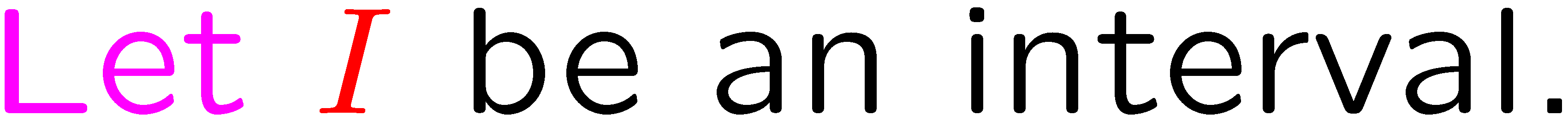 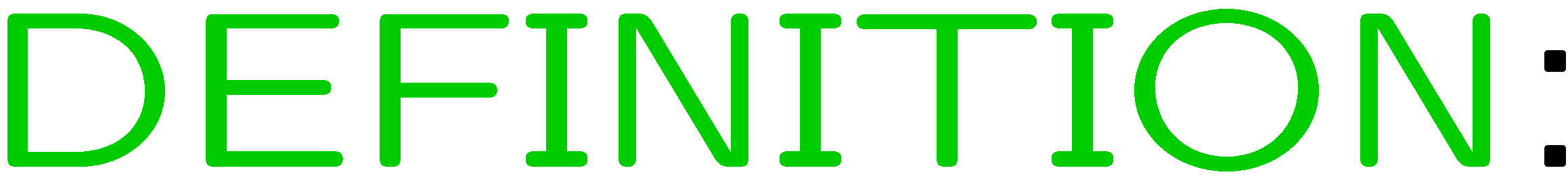 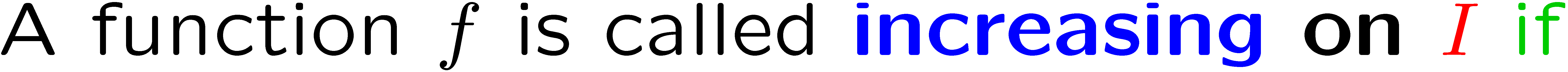 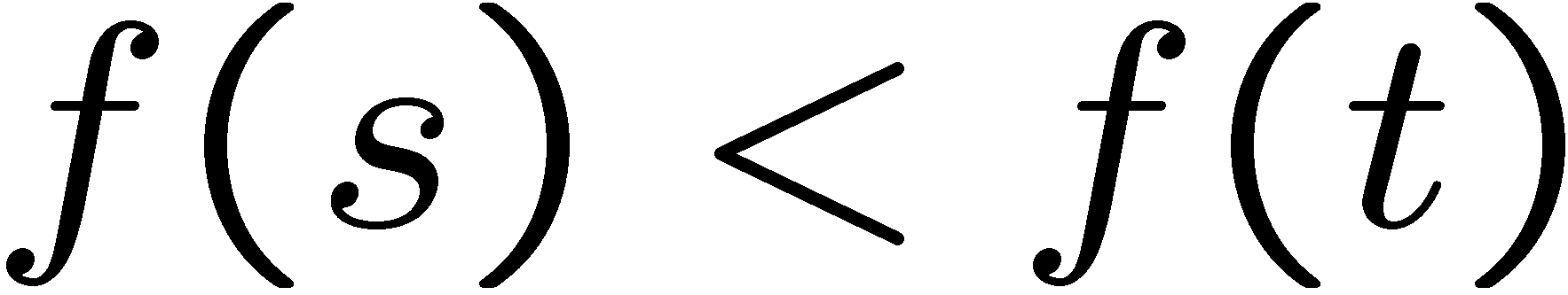 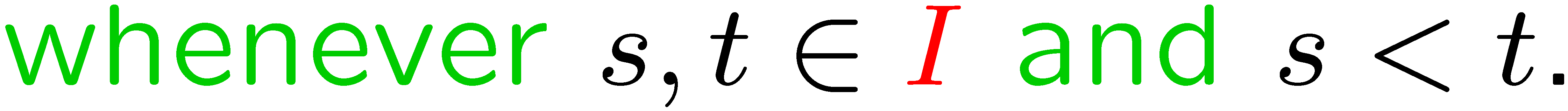 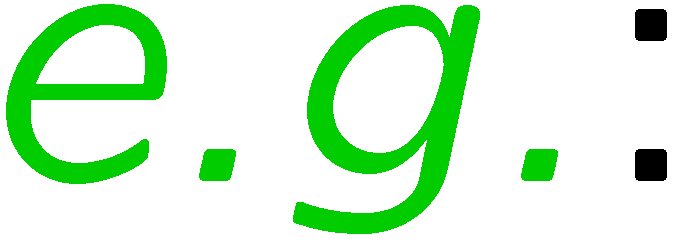 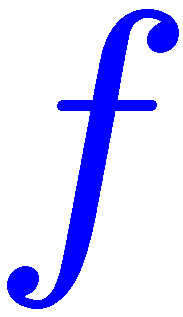 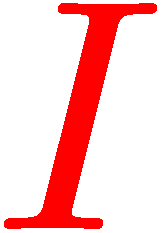 4
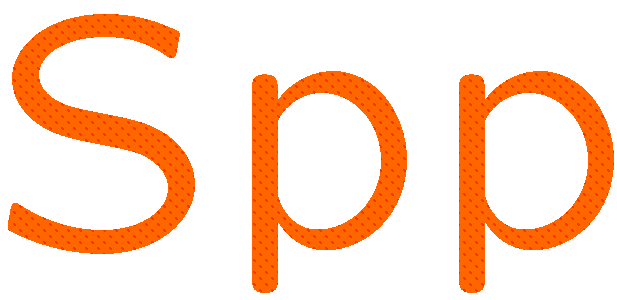 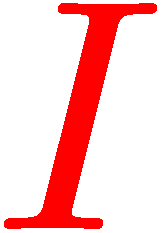 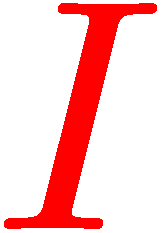 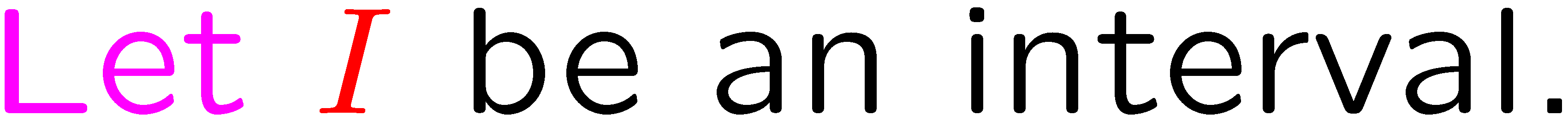 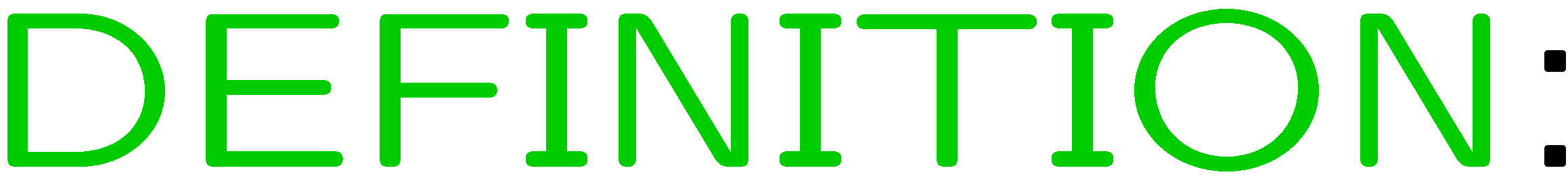 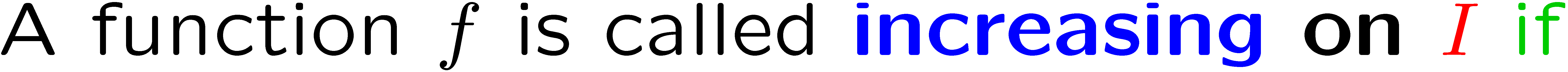 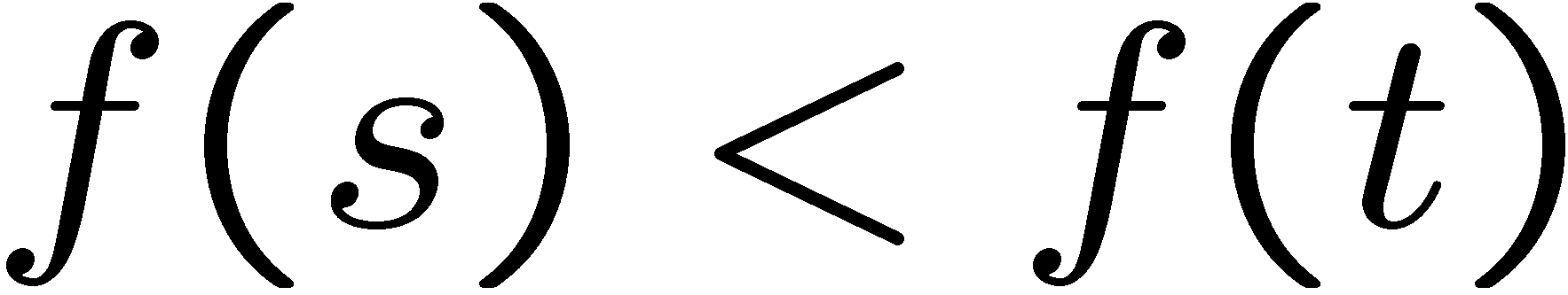 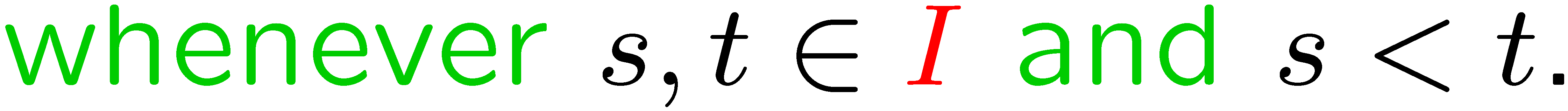 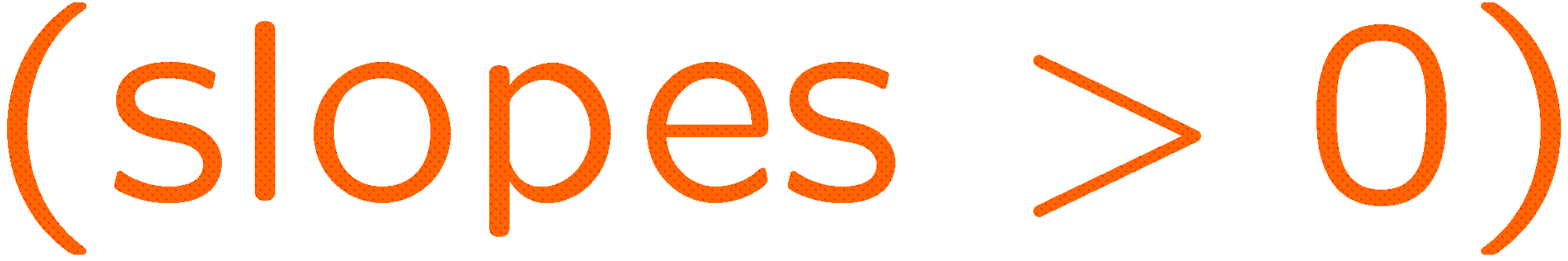 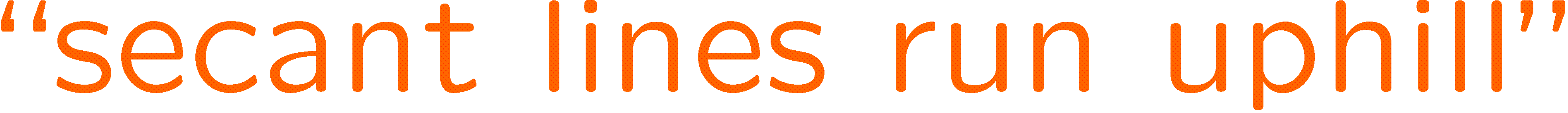 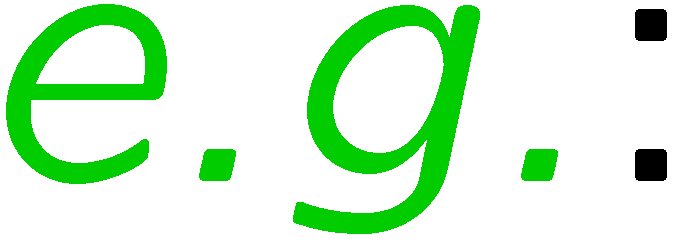 5
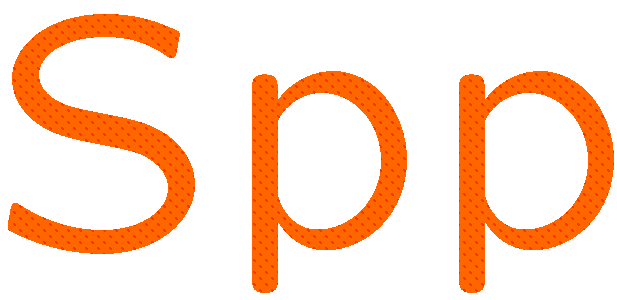 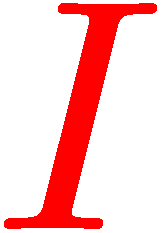 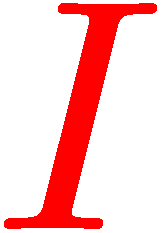 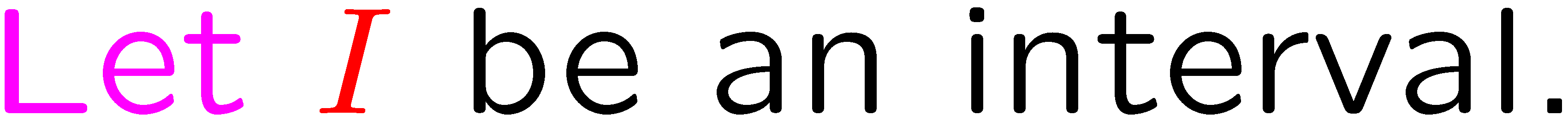 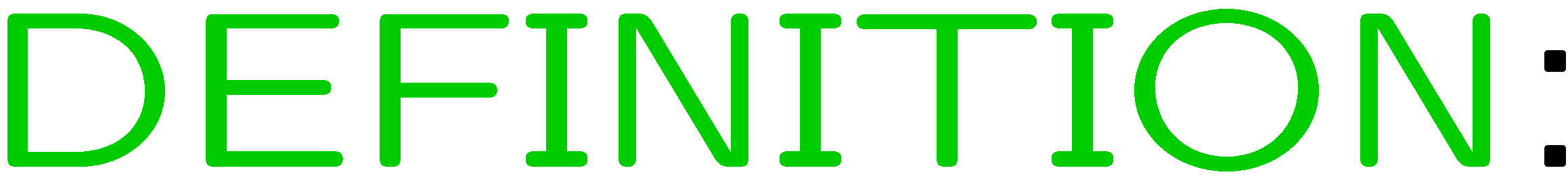 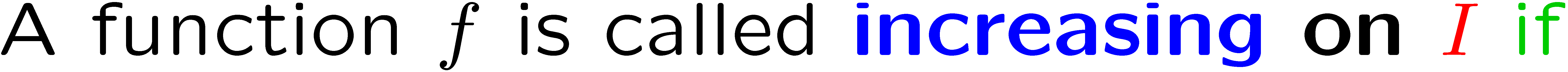 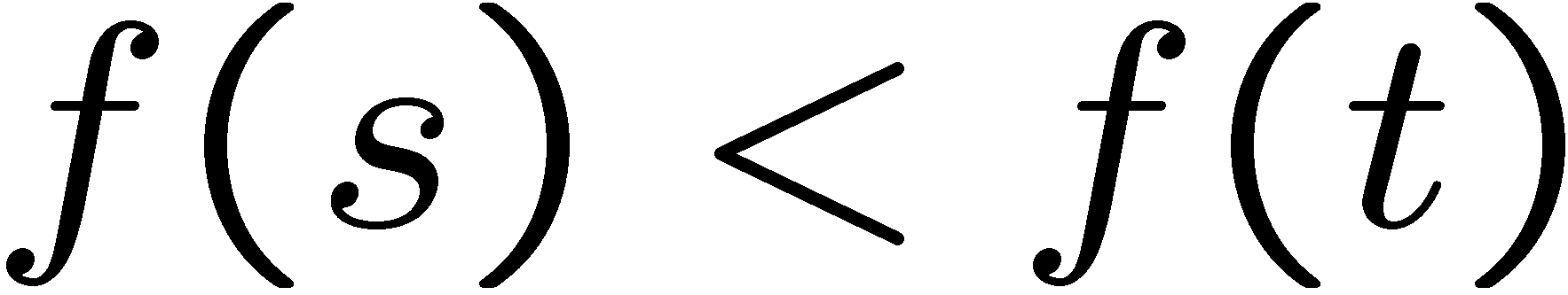 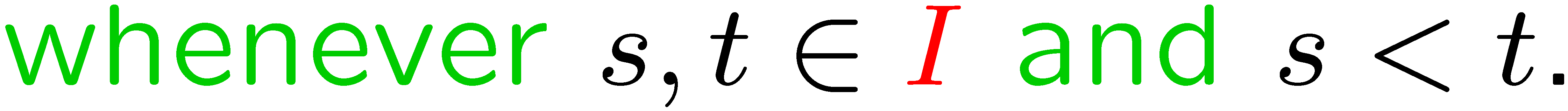 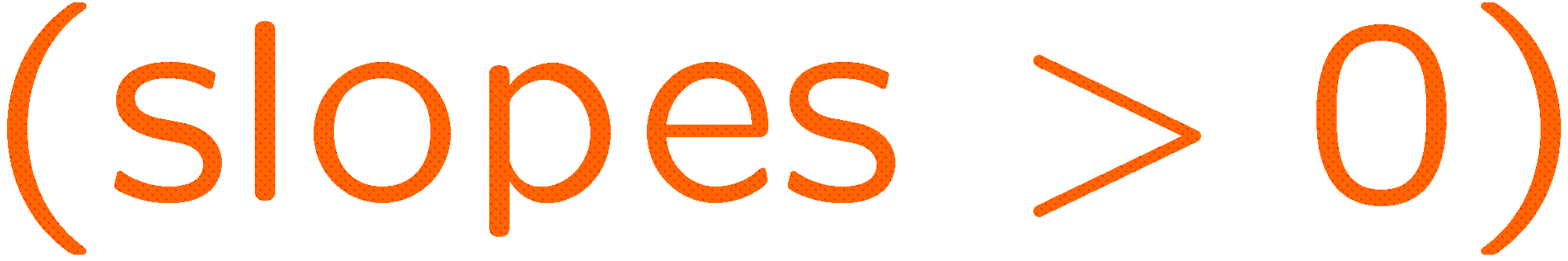 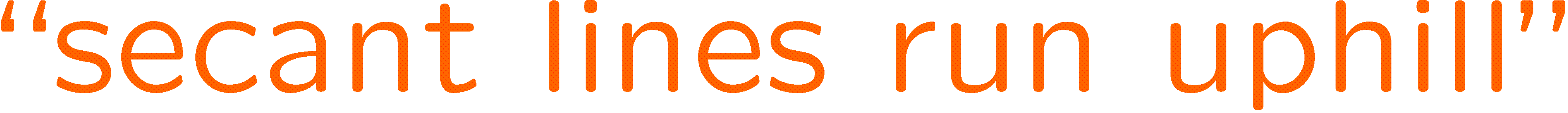 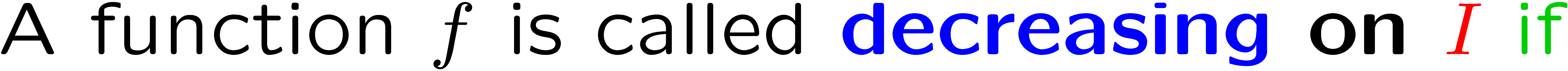 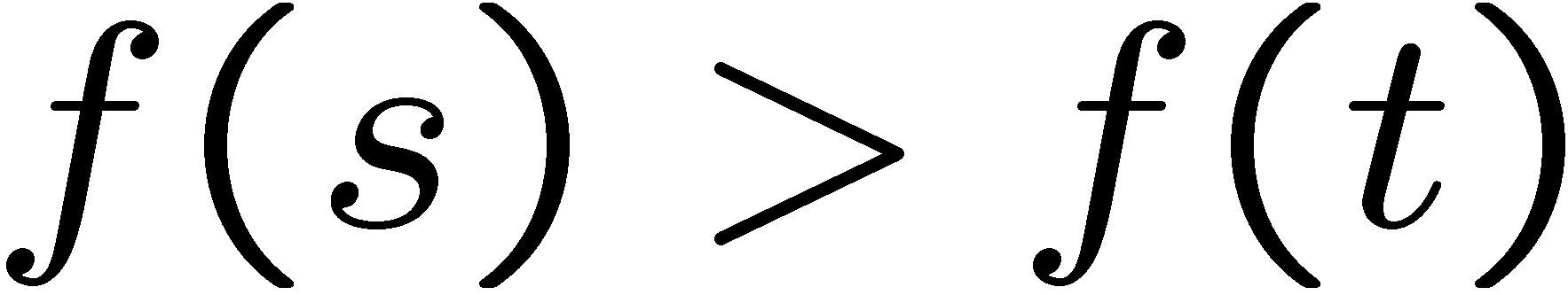 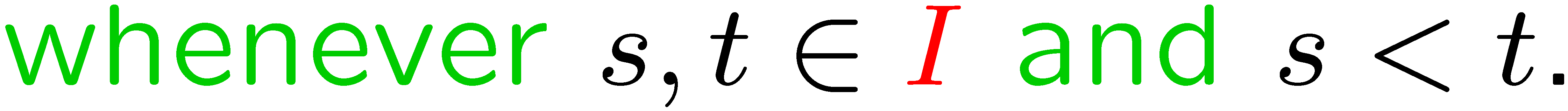 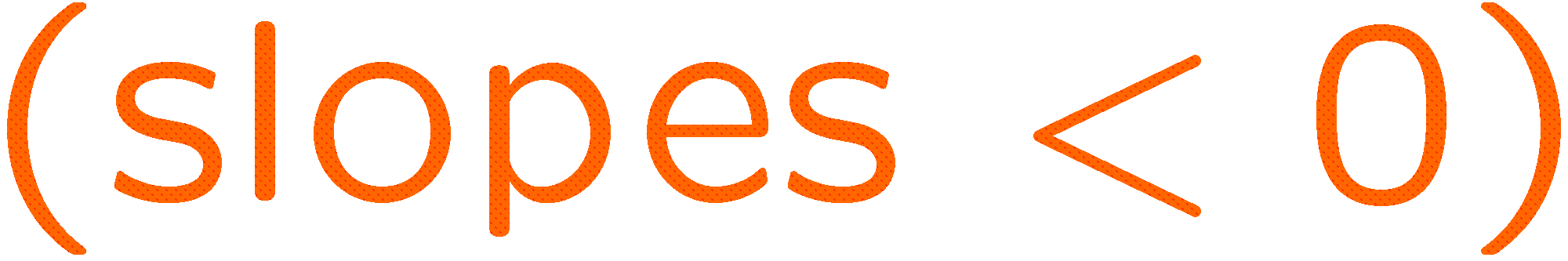 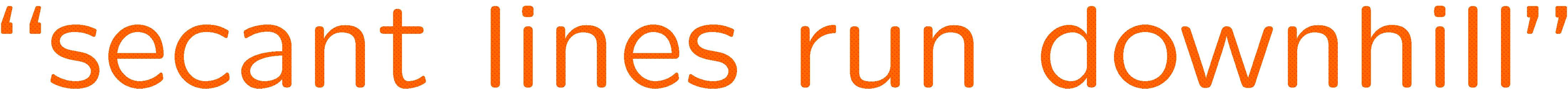 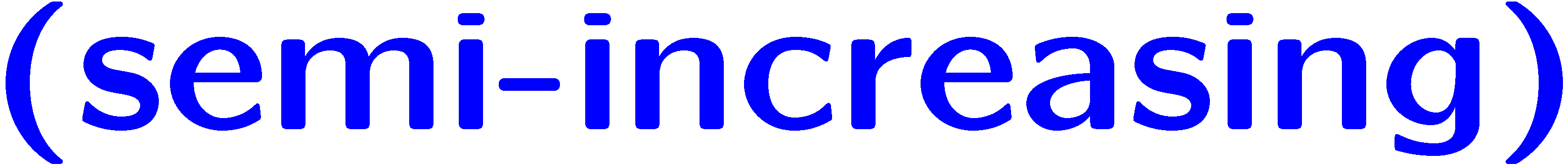 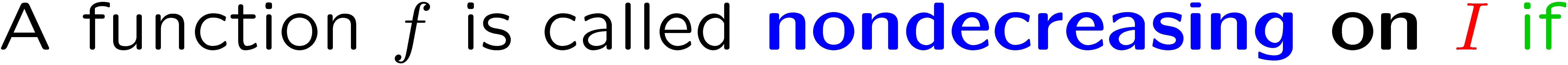 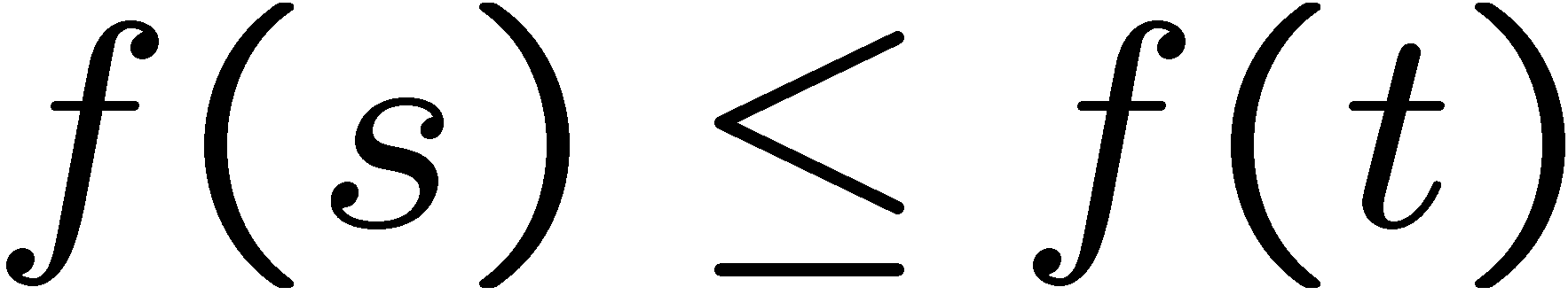 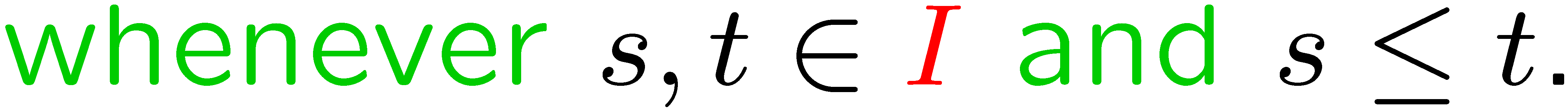 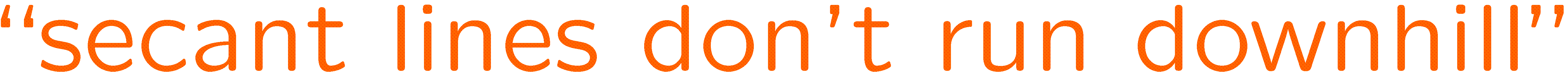 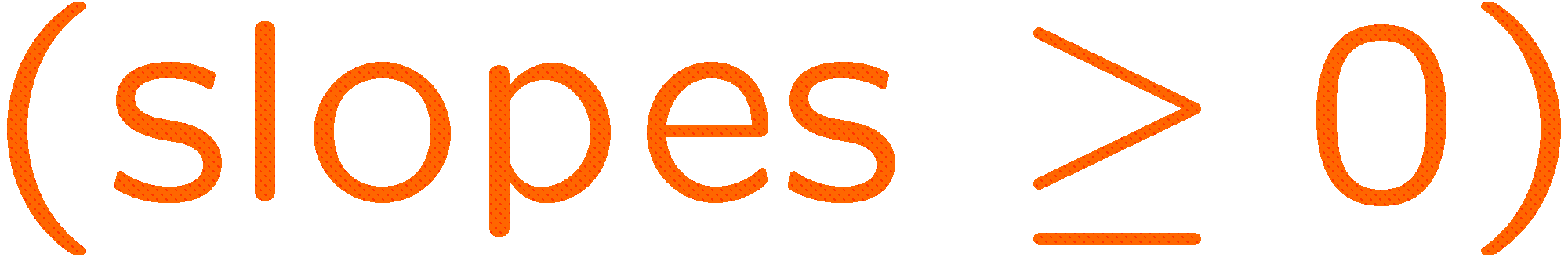 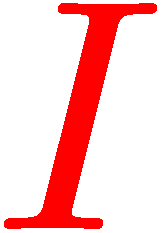 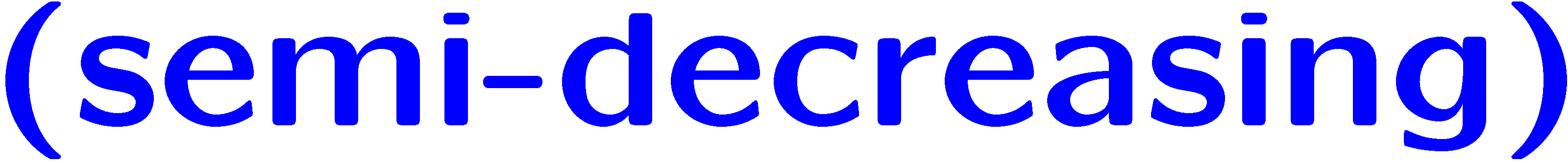 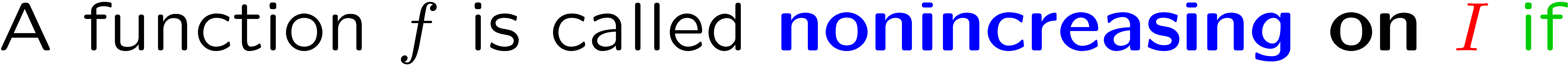 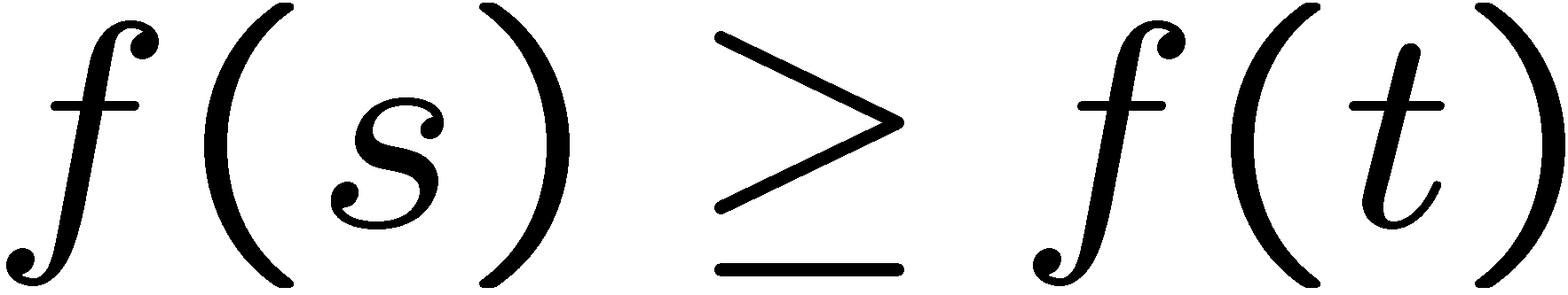 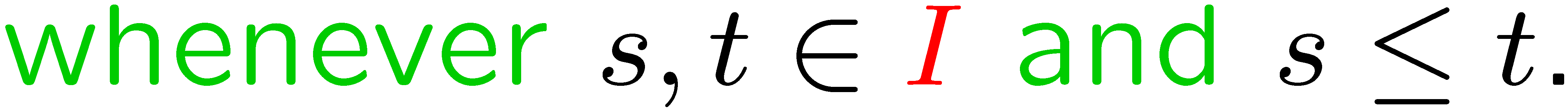 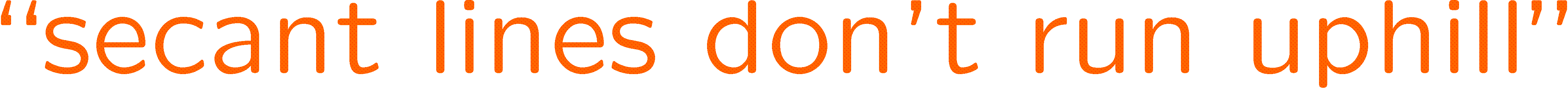 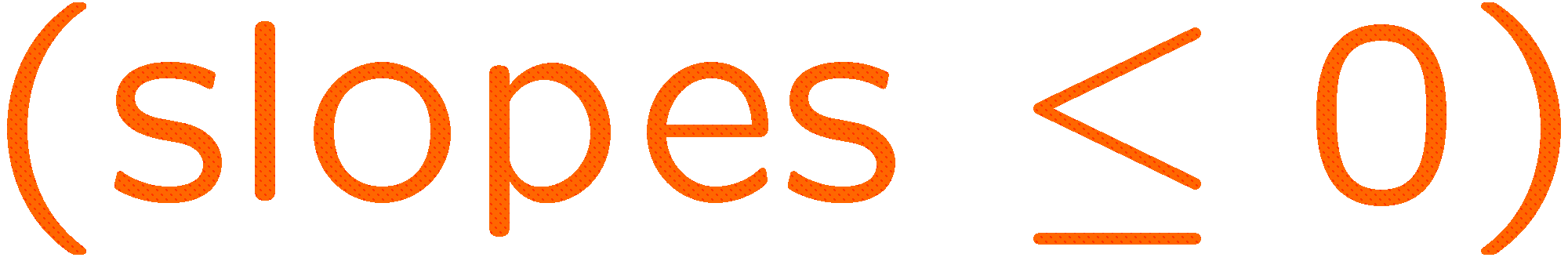 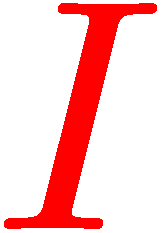 6
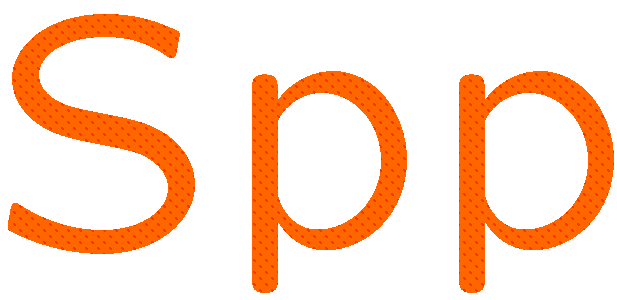 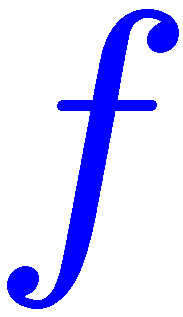 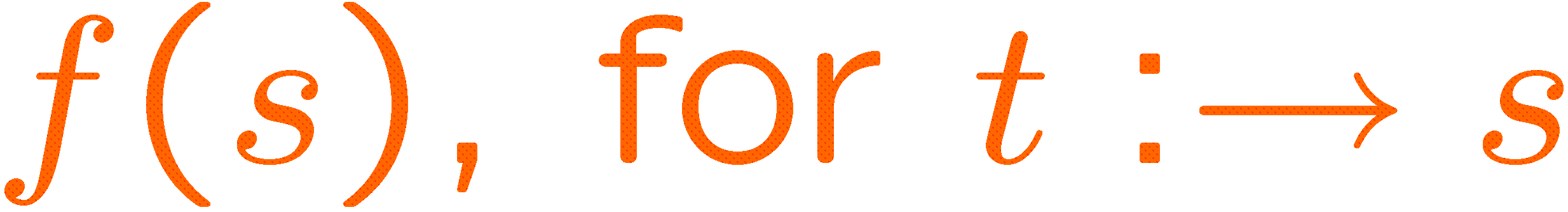 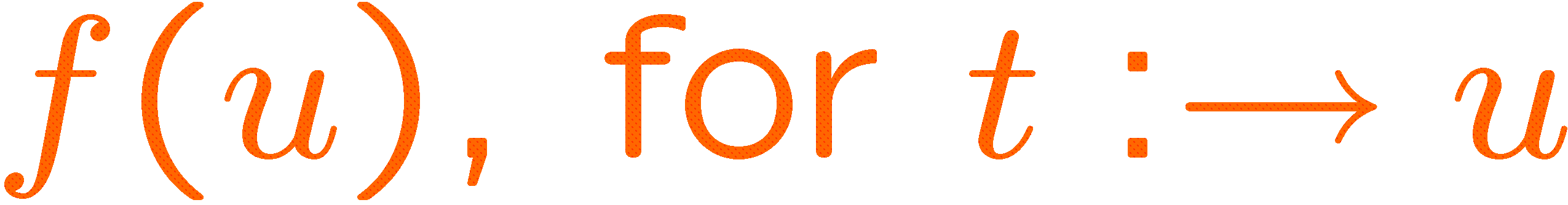 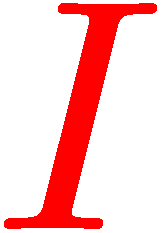 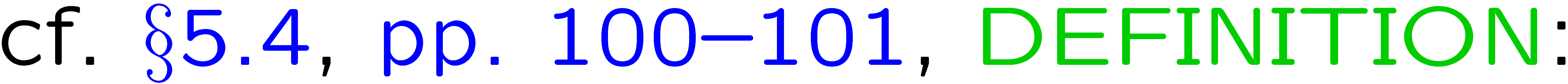 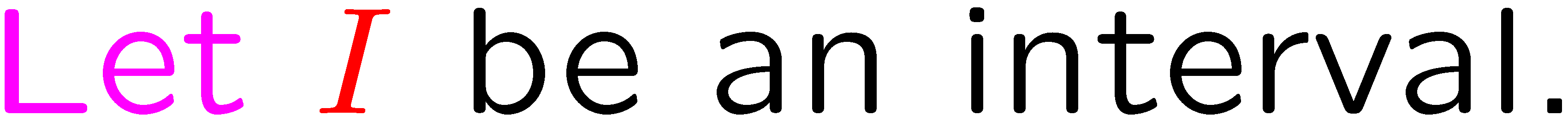 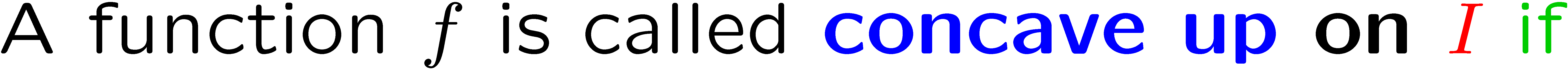 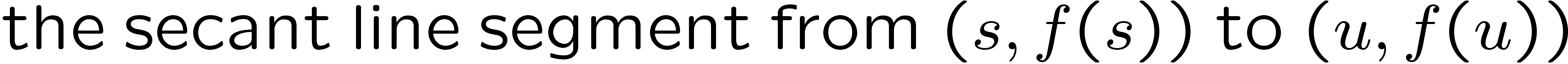 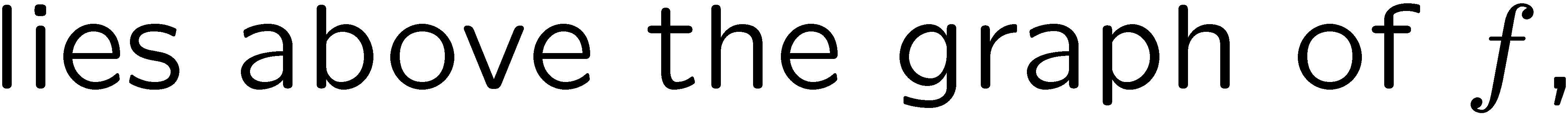 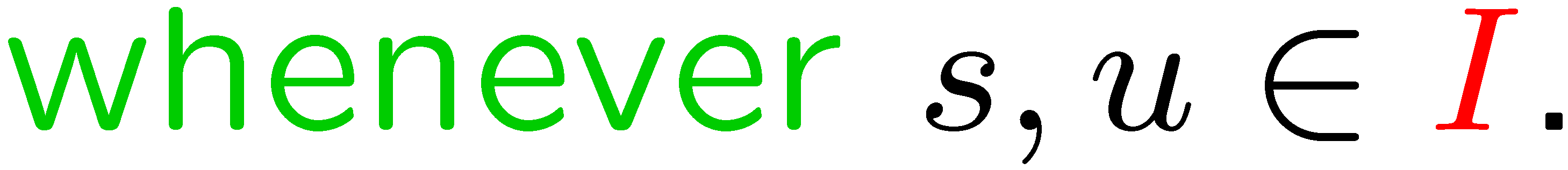 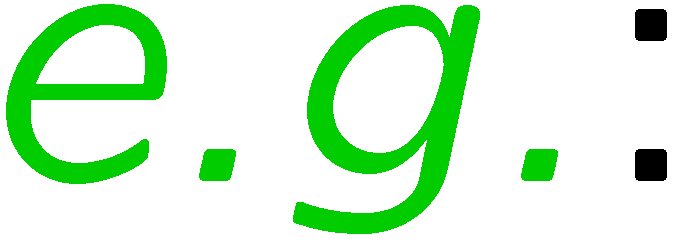 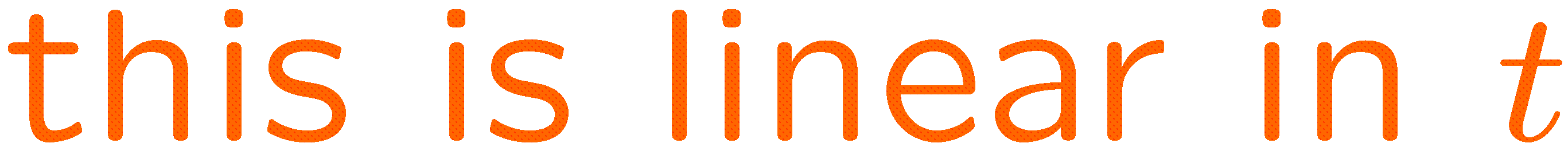 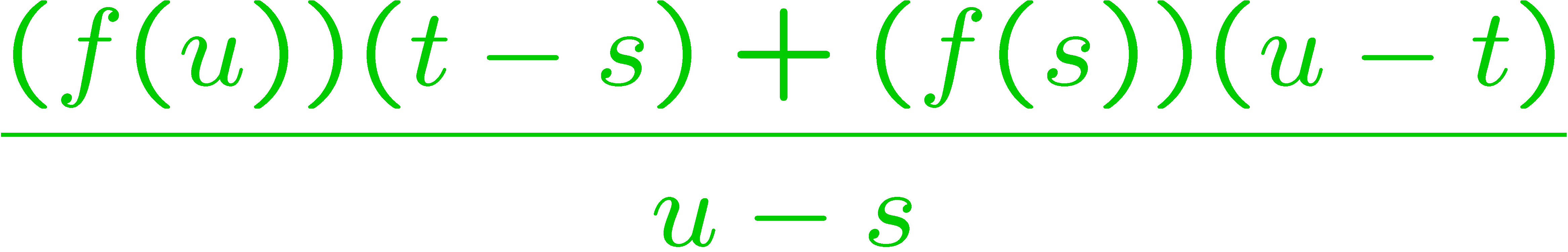 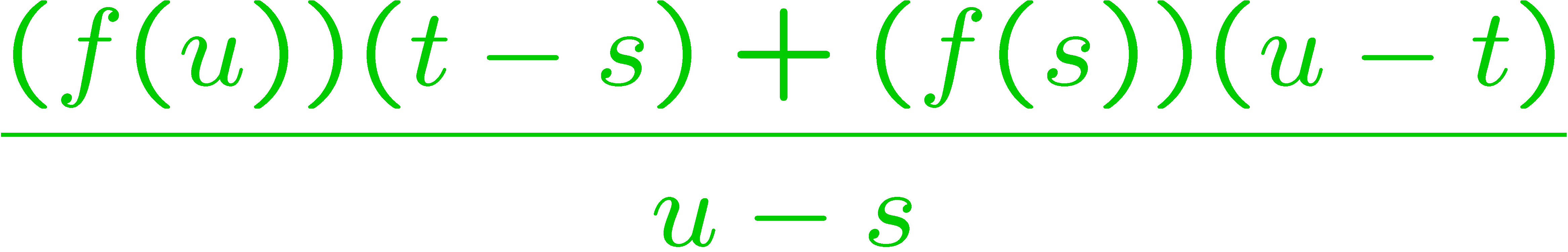 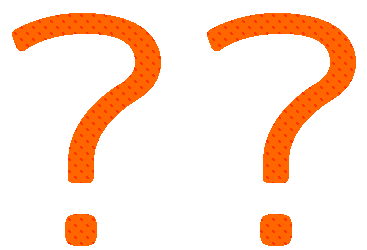 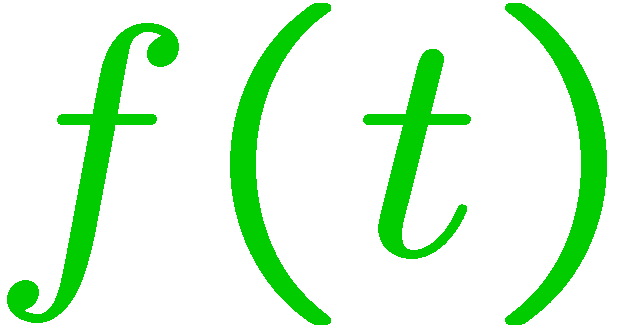 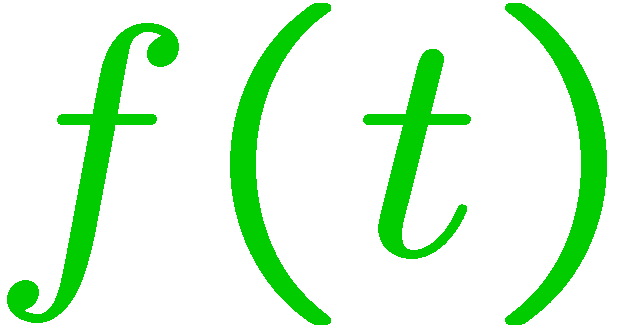 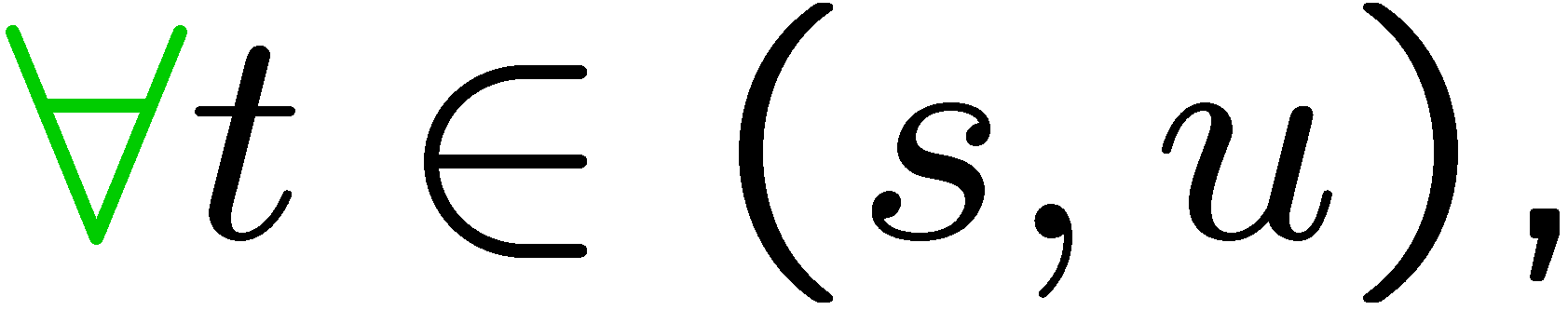 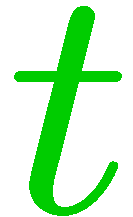 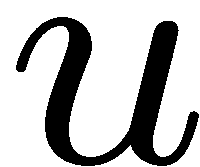 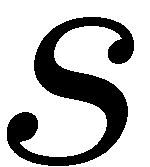 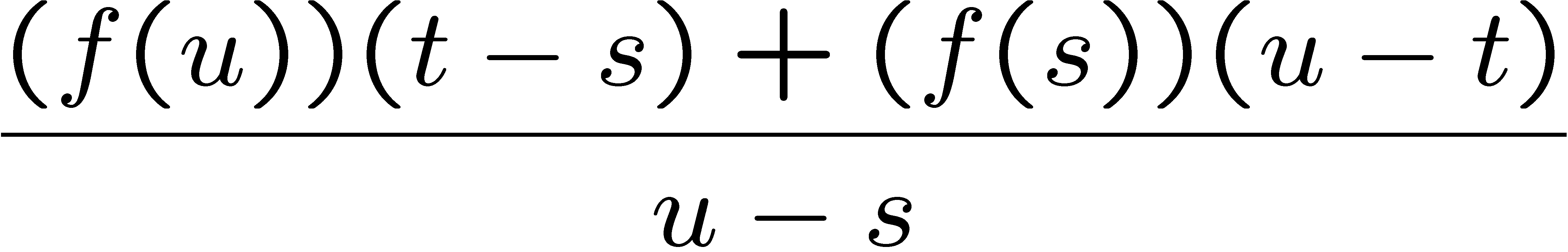 7
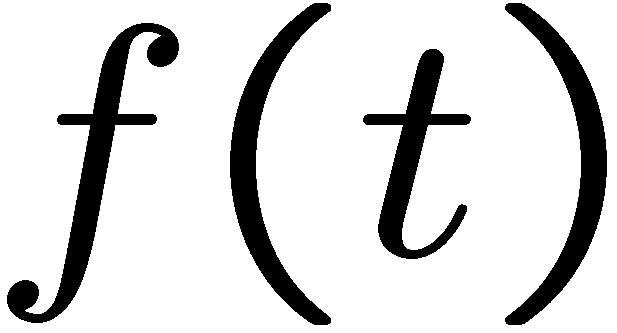 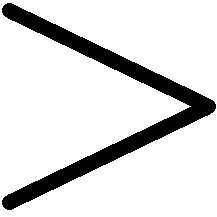 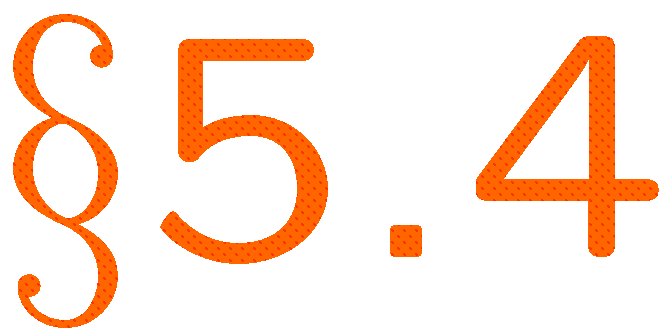 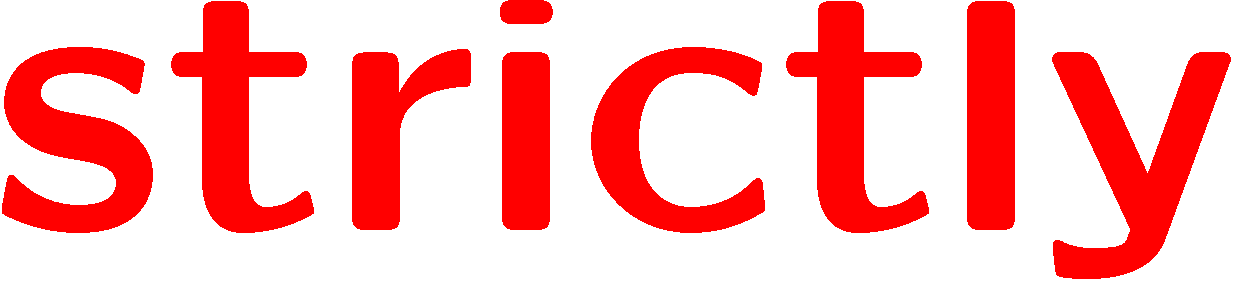 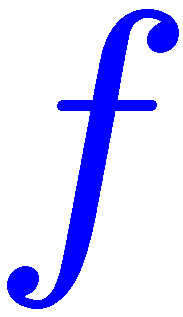 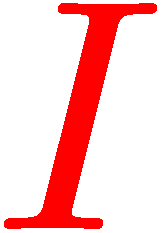 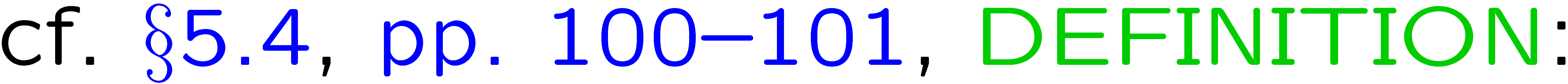 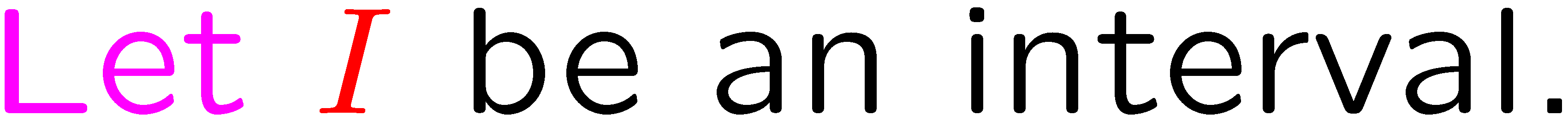 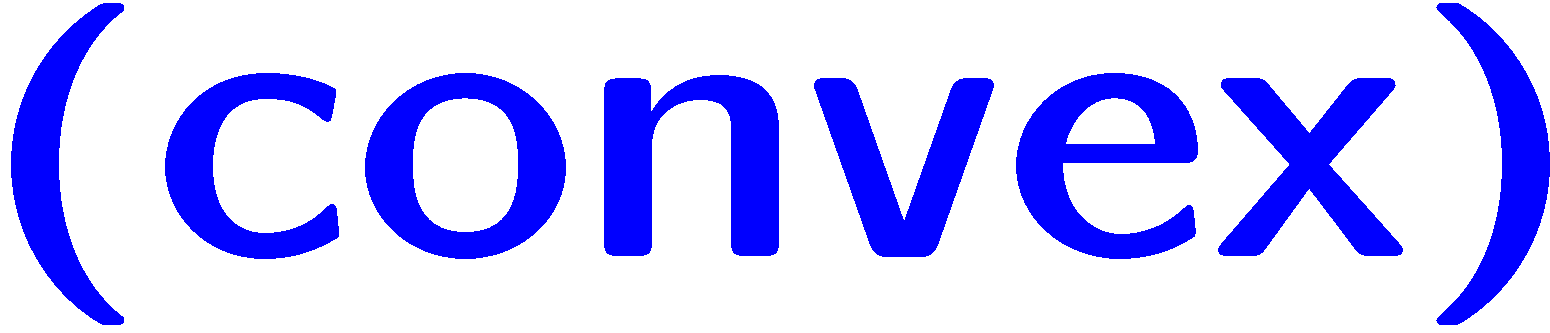 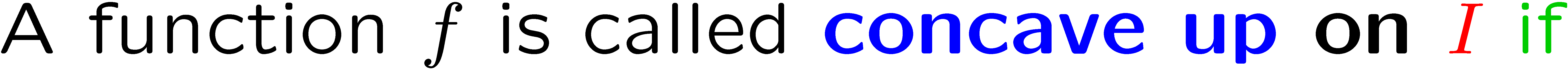 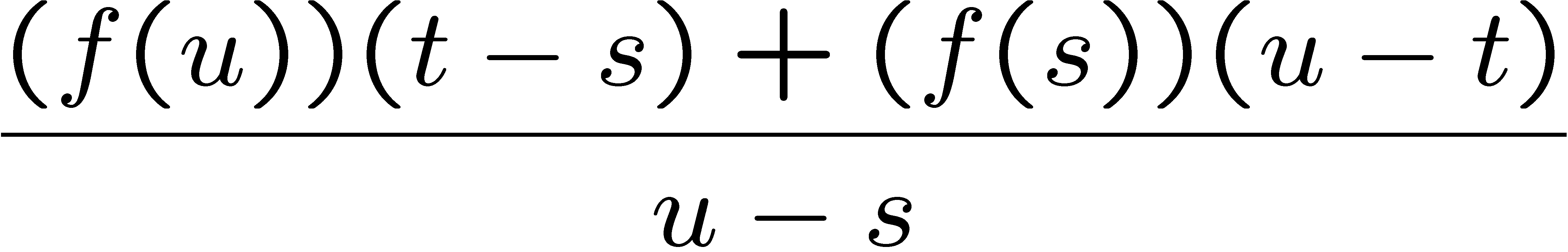 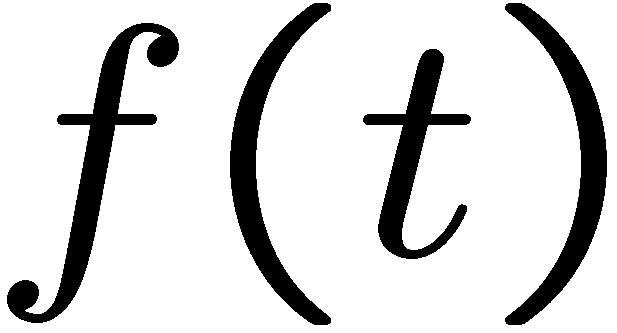 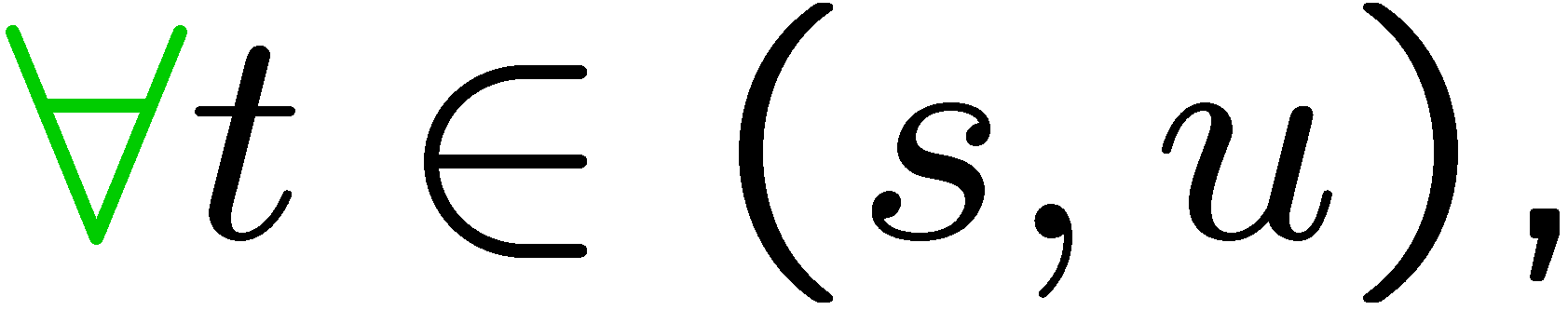 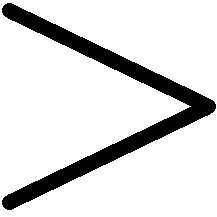 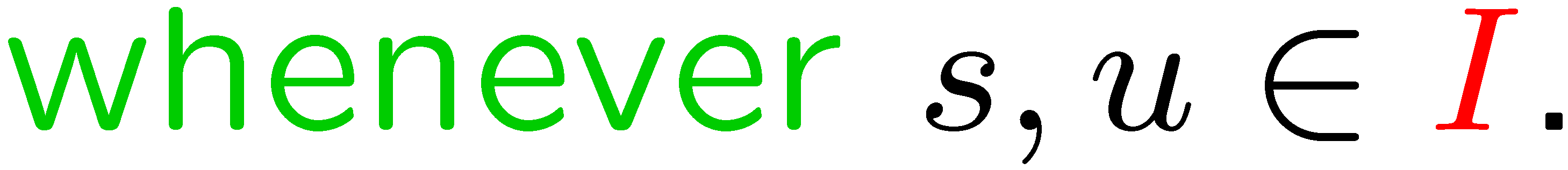 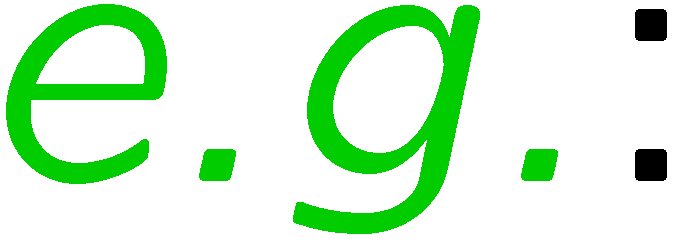 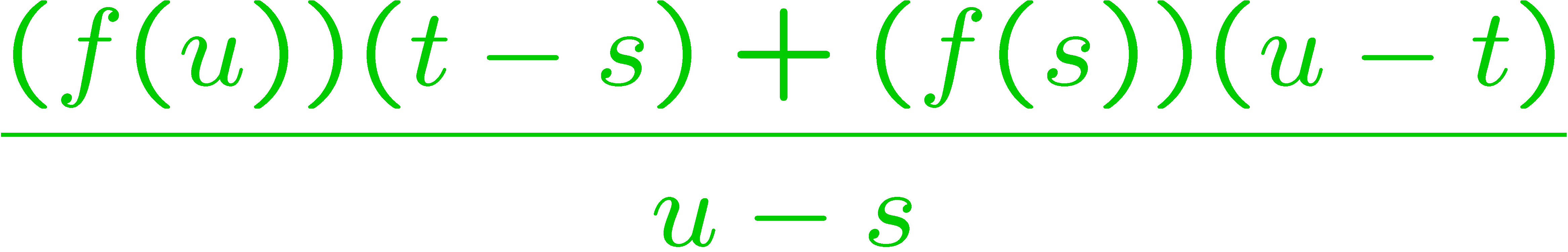 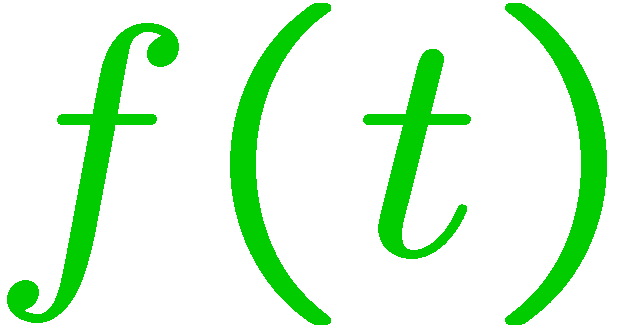 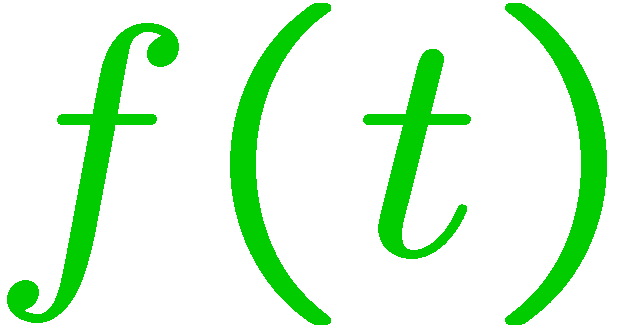 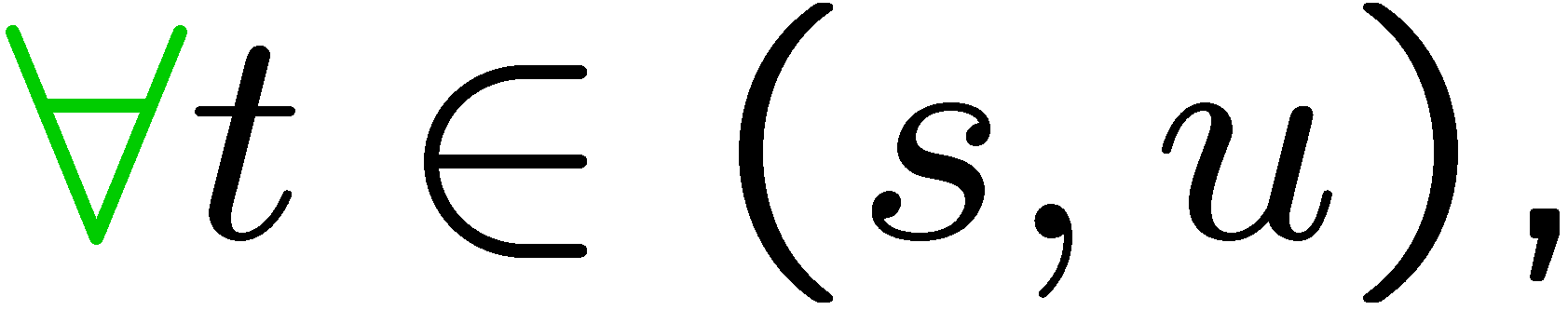 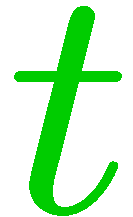 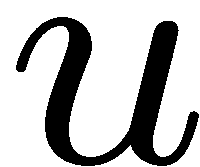 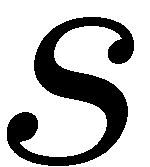 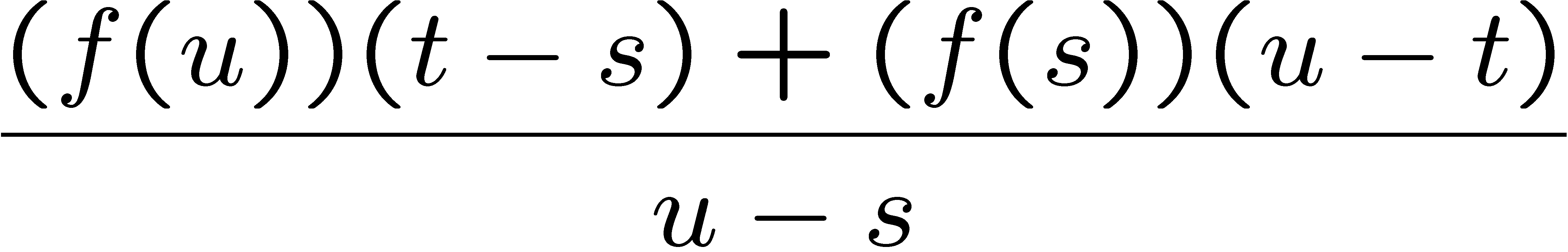 8
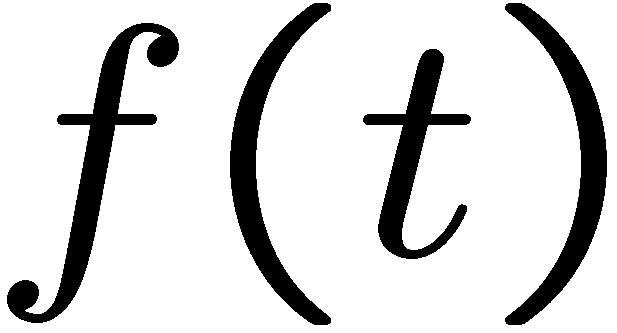 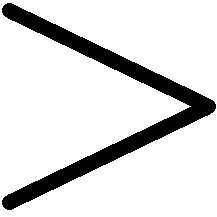 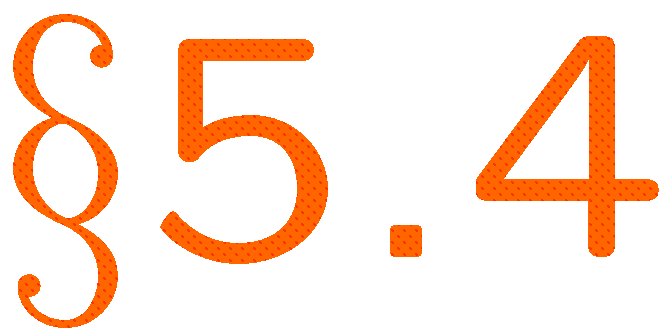 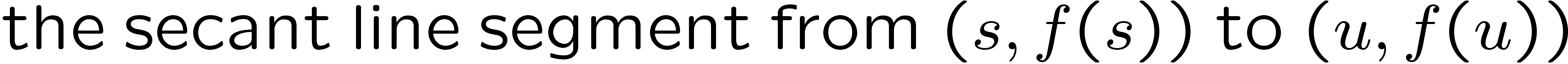 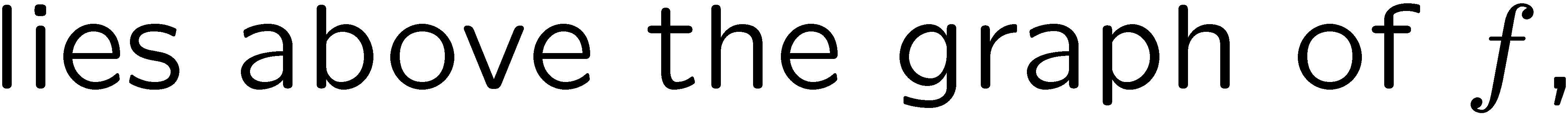 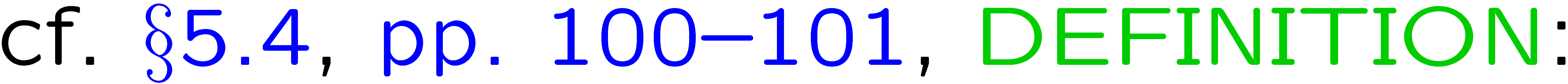 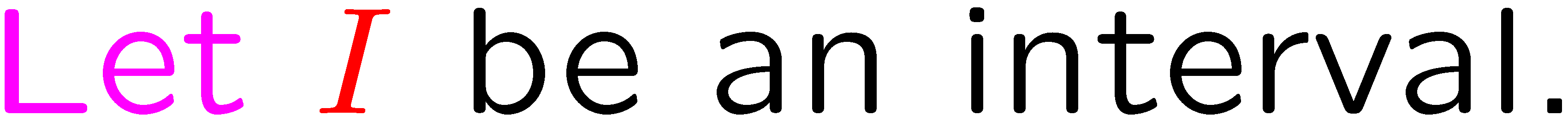 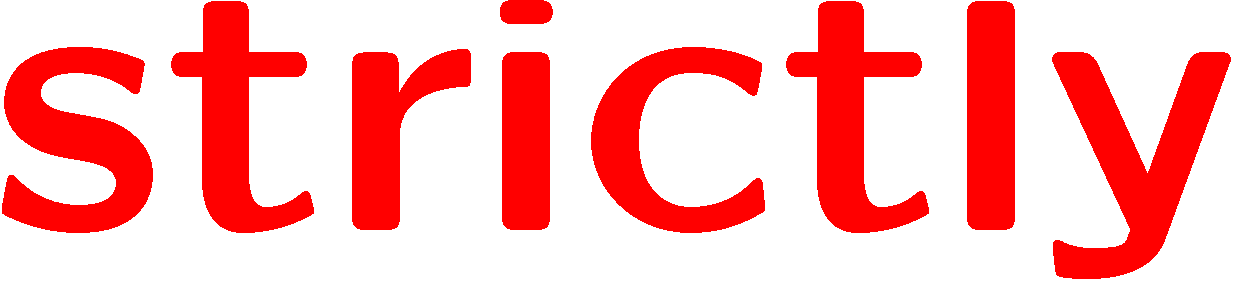 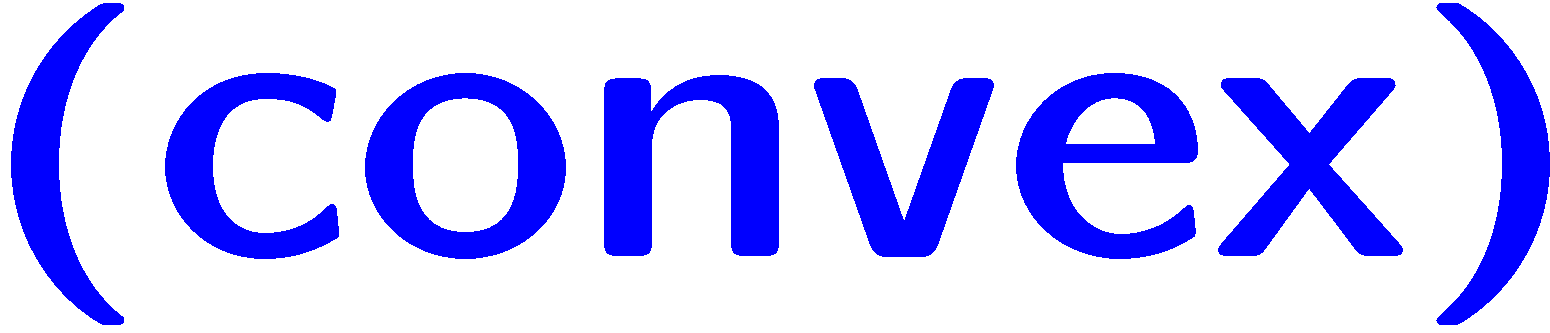 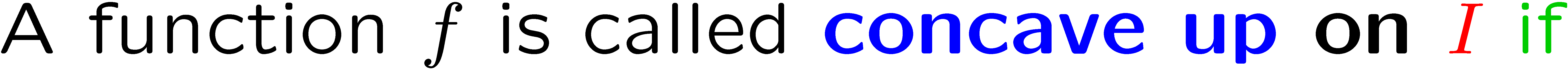 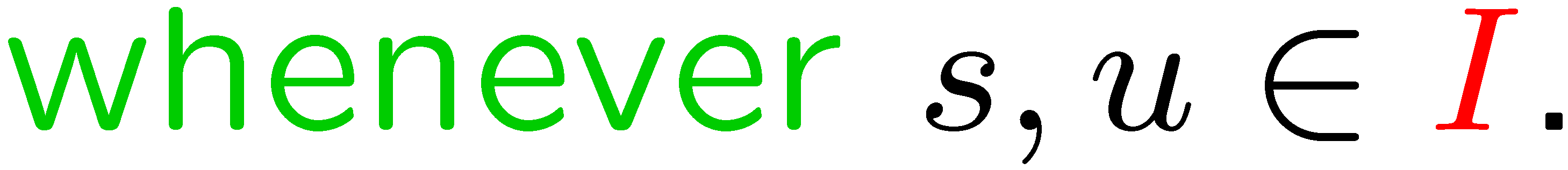 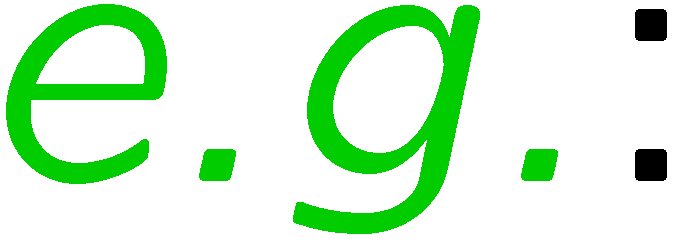 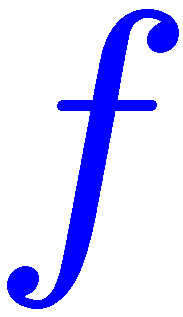 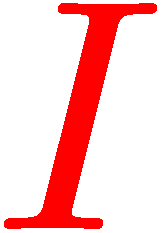 9
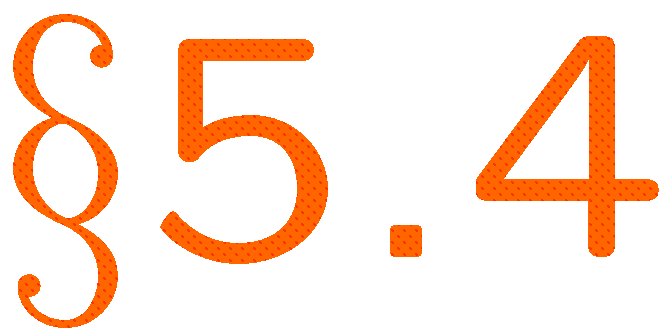 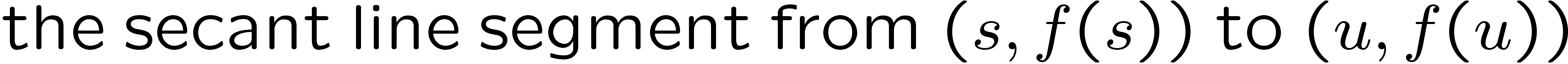 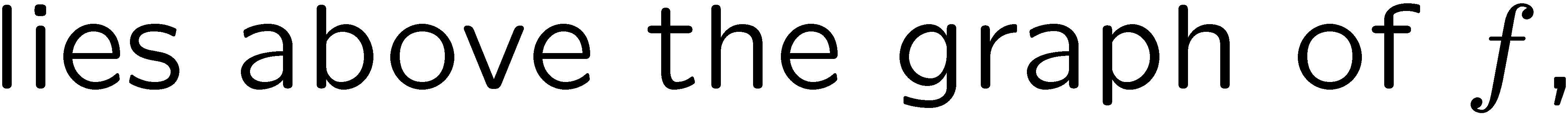 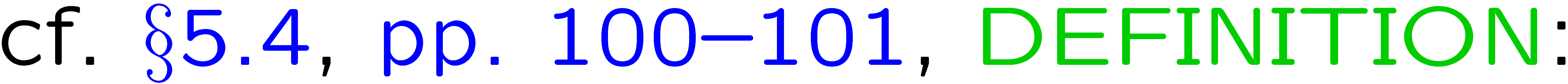 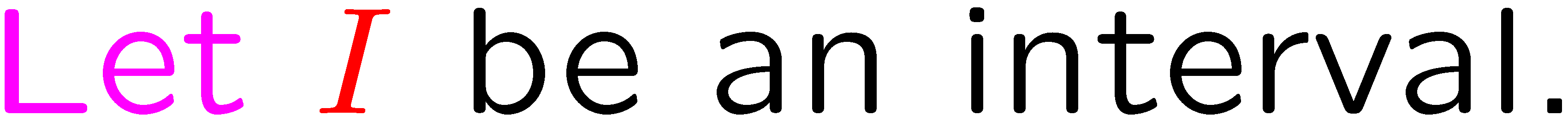 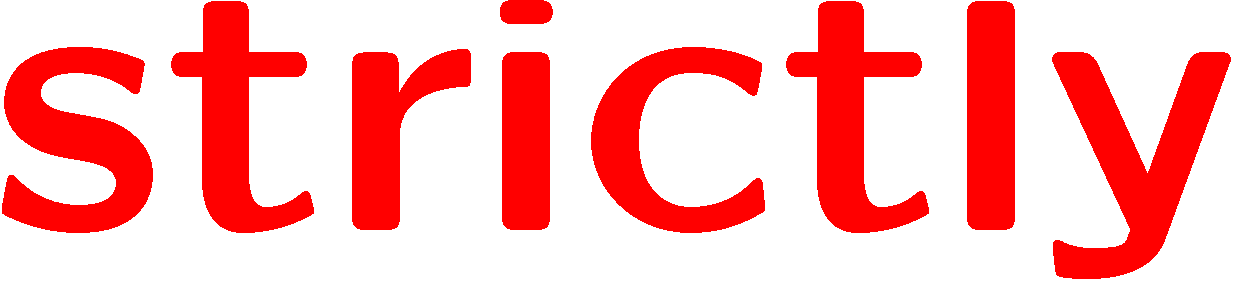 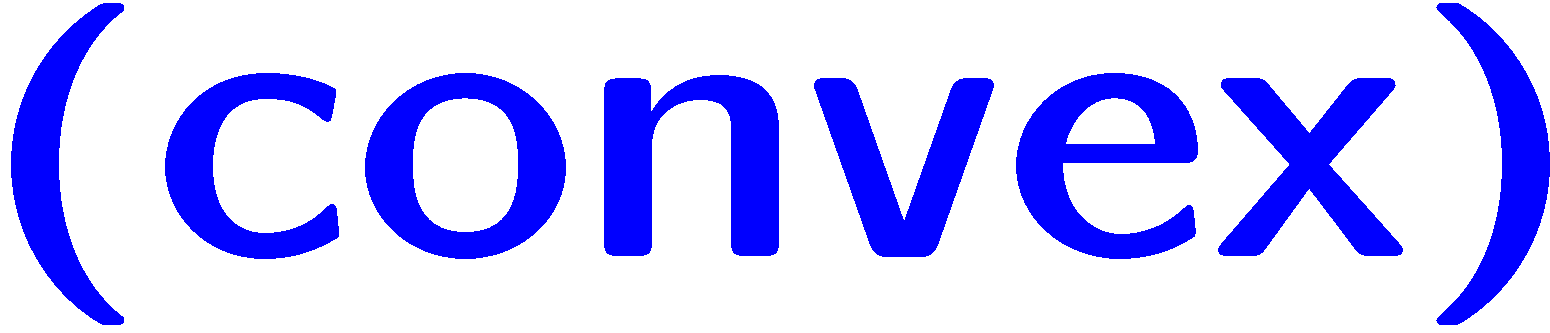 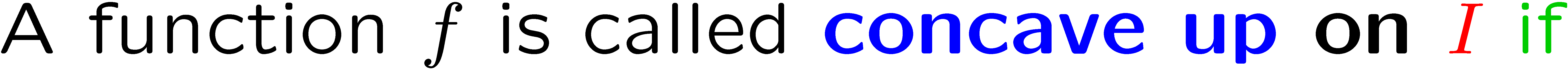 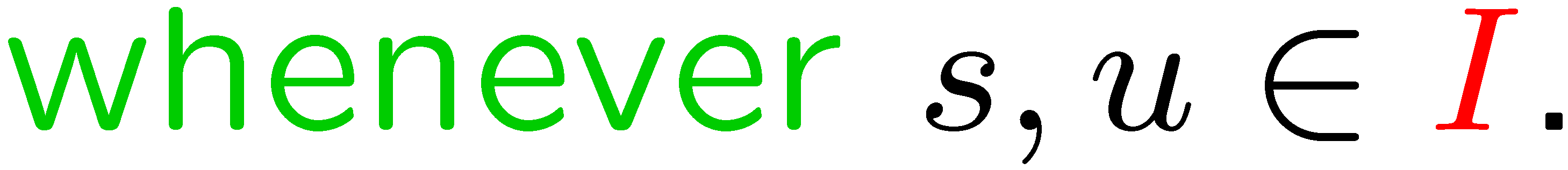 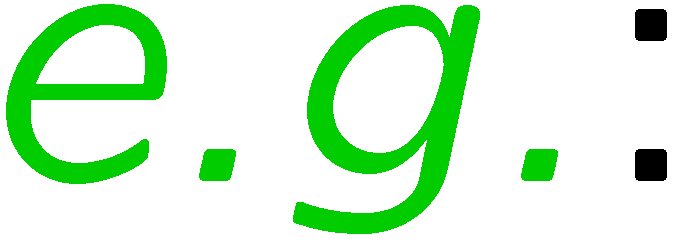 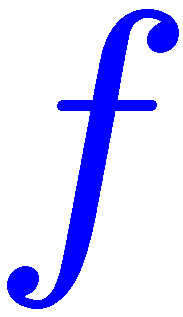 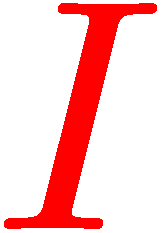 10
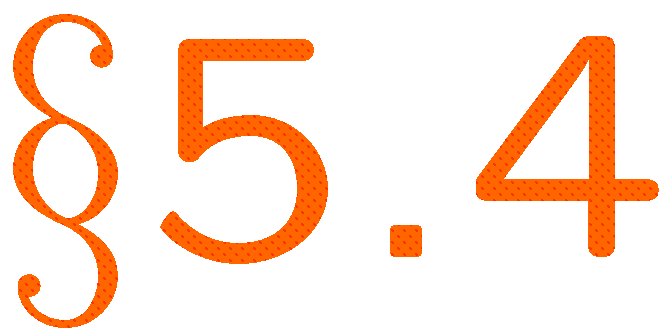 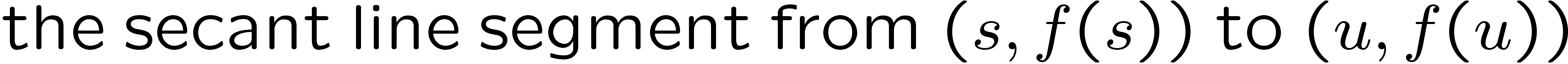 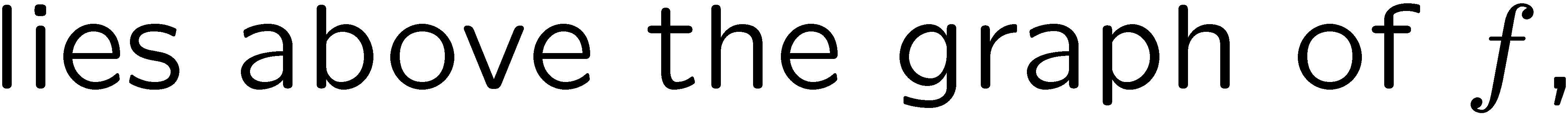 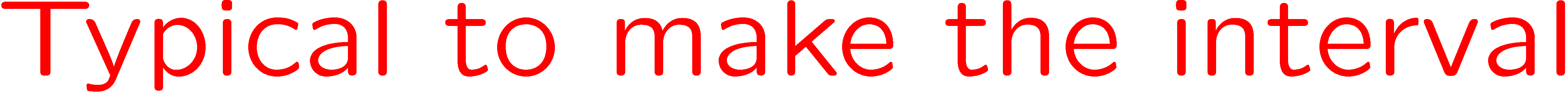 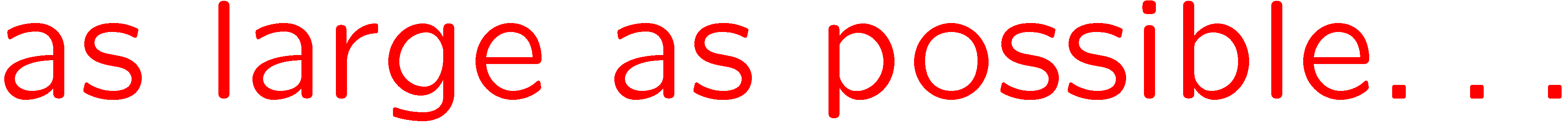 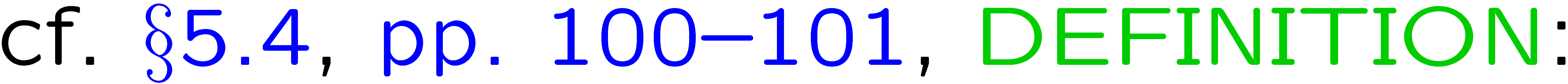 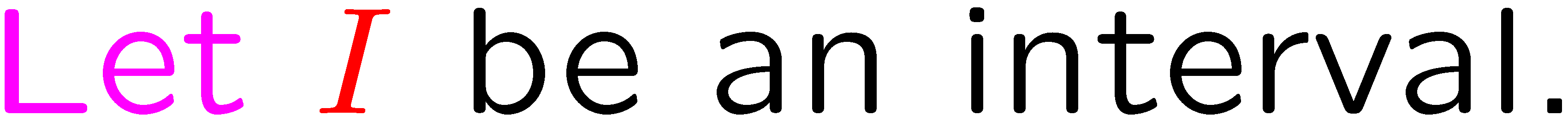 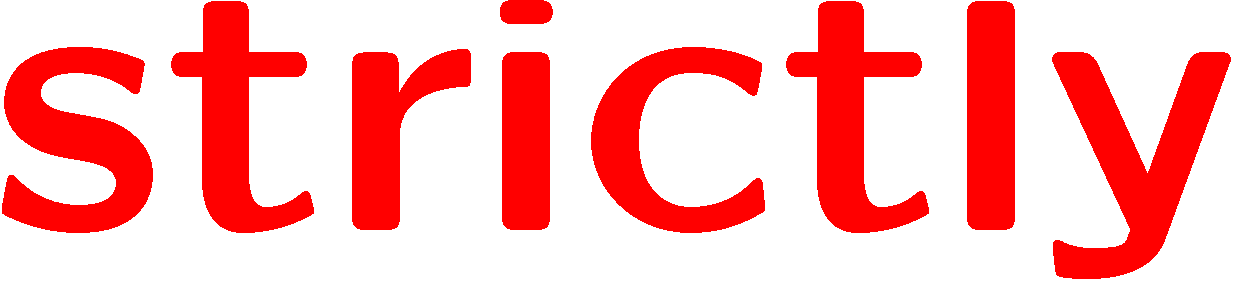 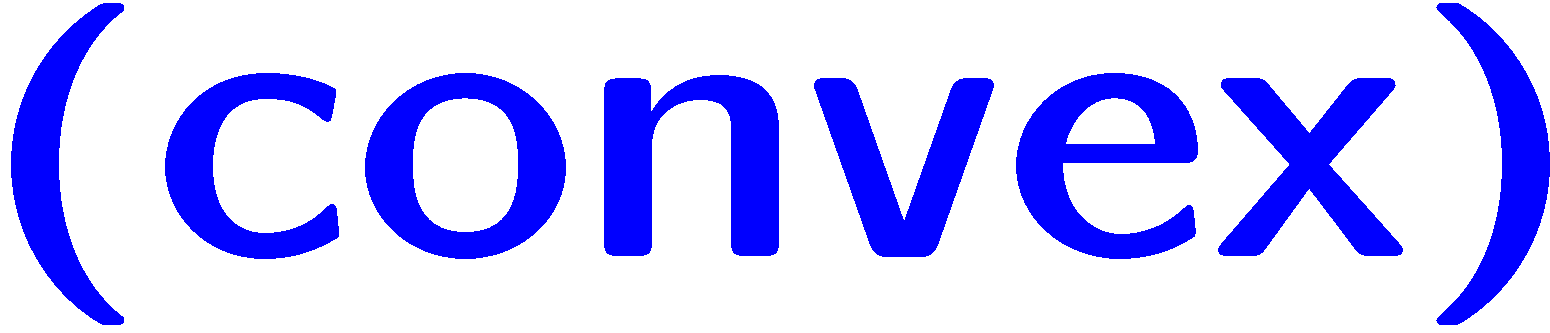 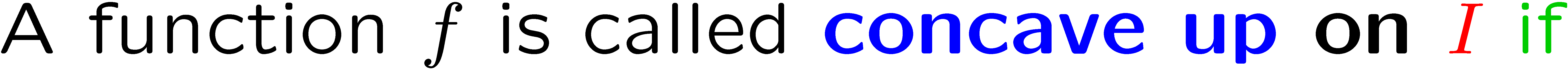 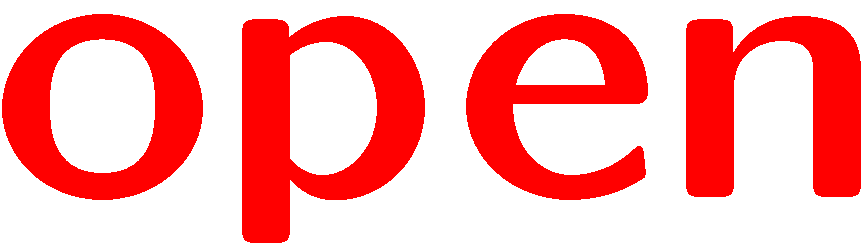 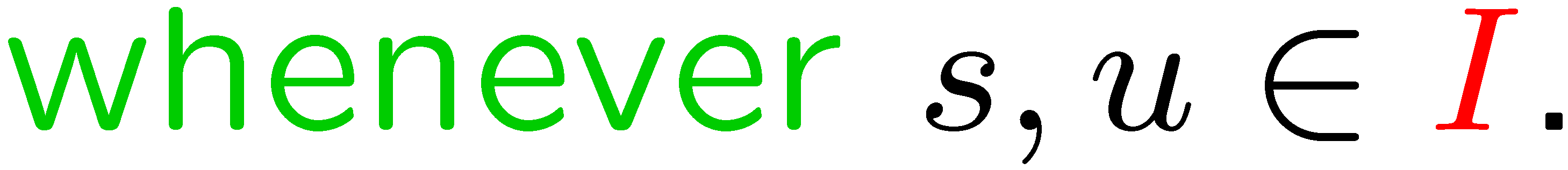 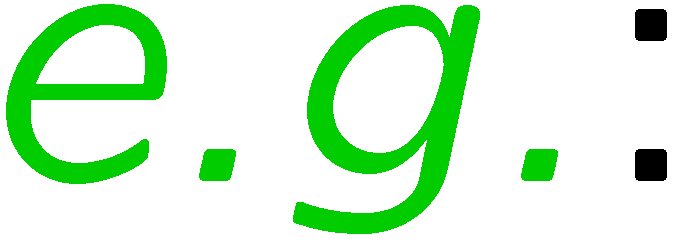 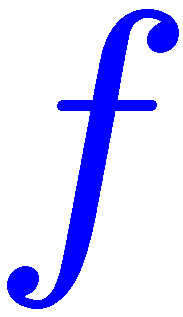 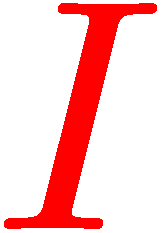 11
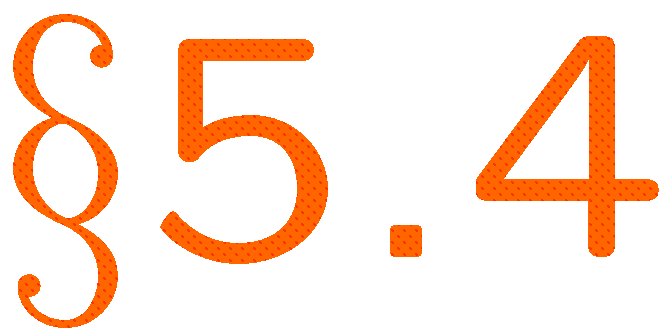 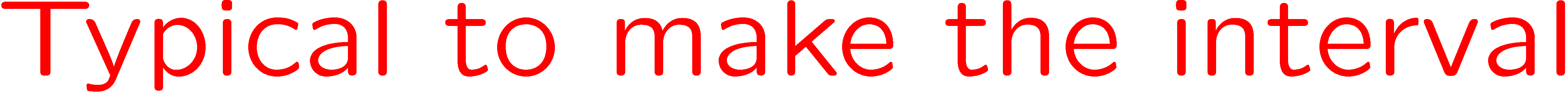 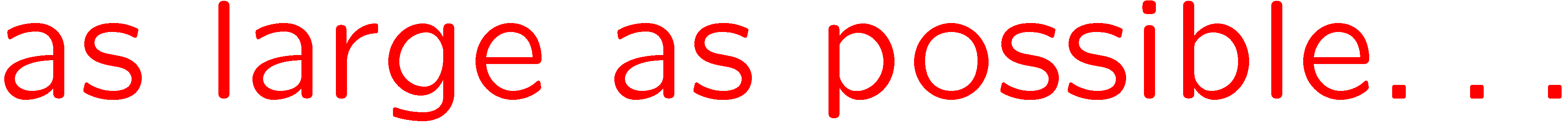 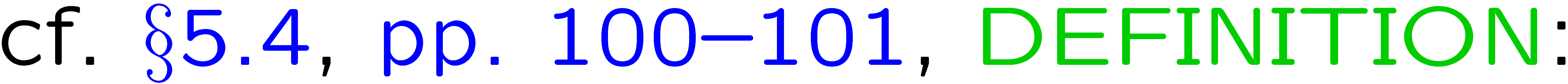 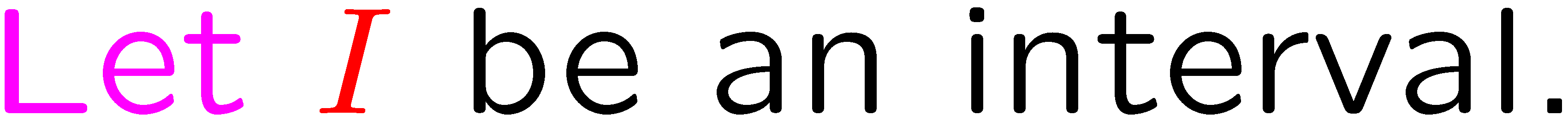 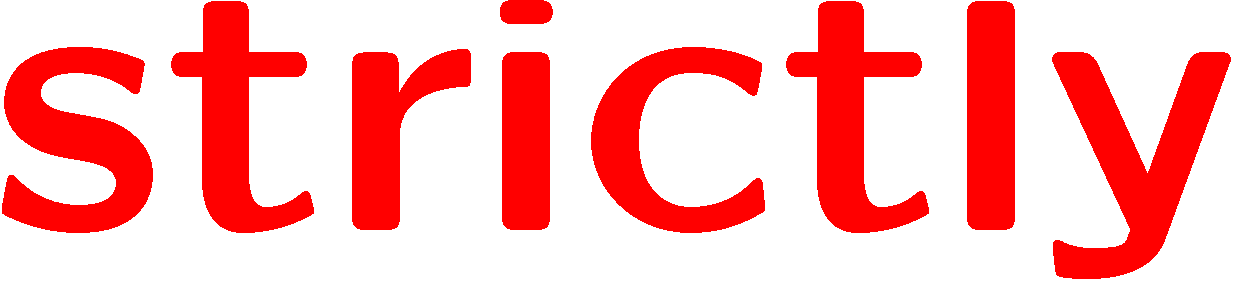 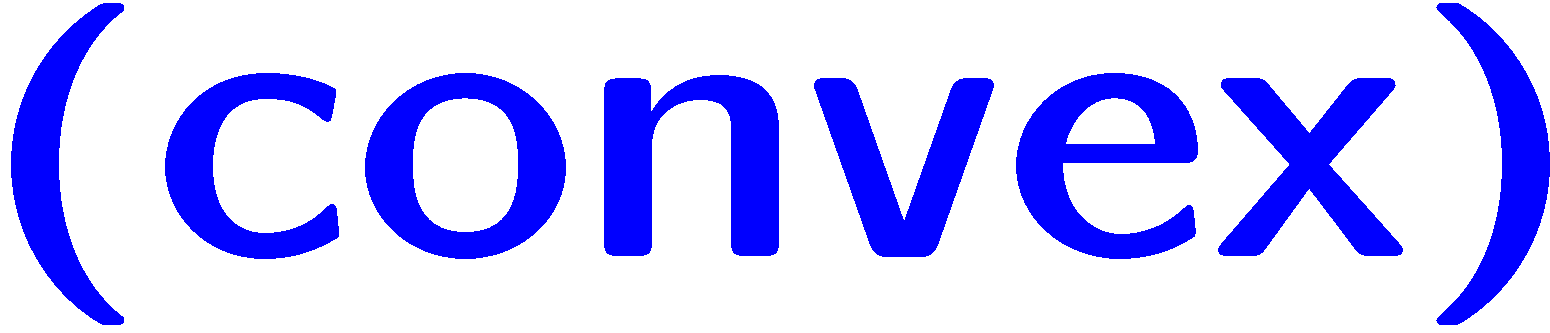 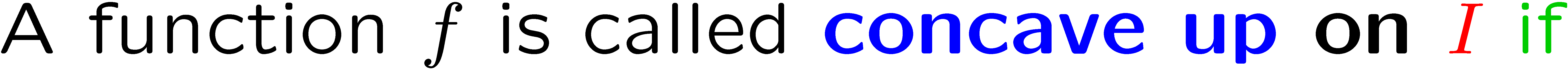 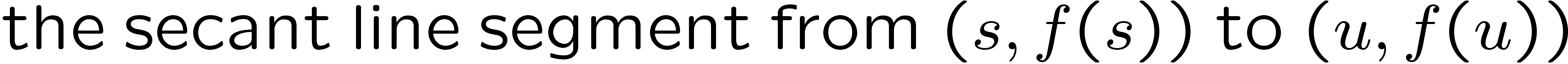 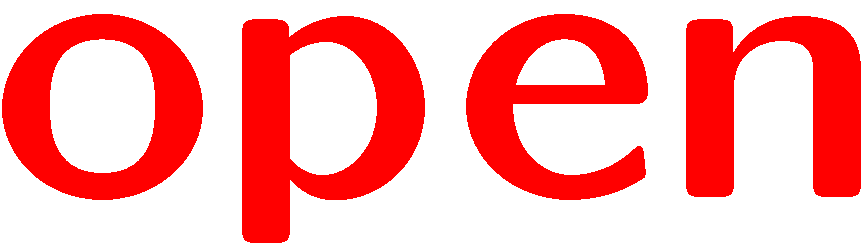 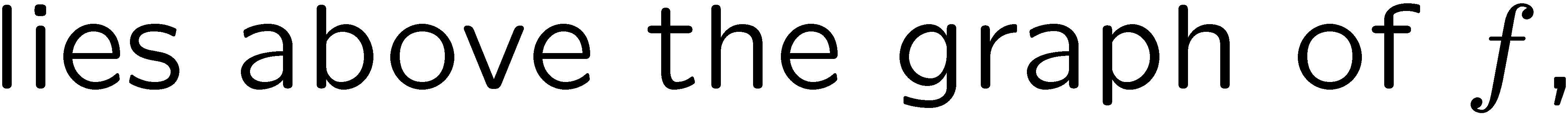 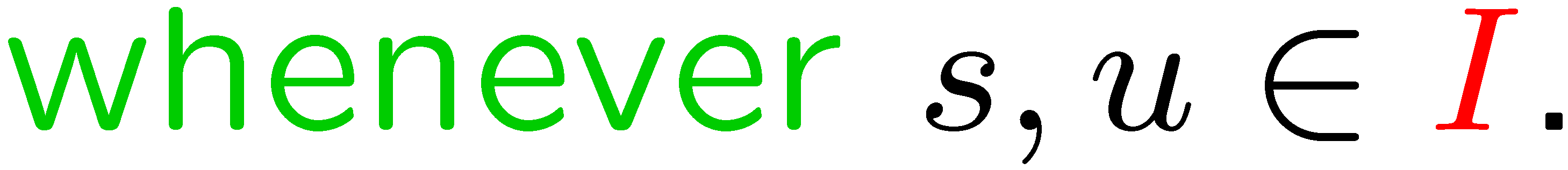 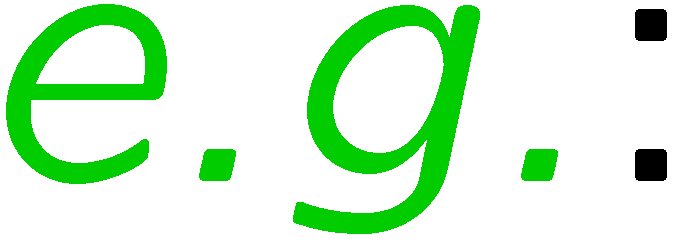 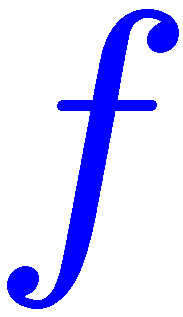 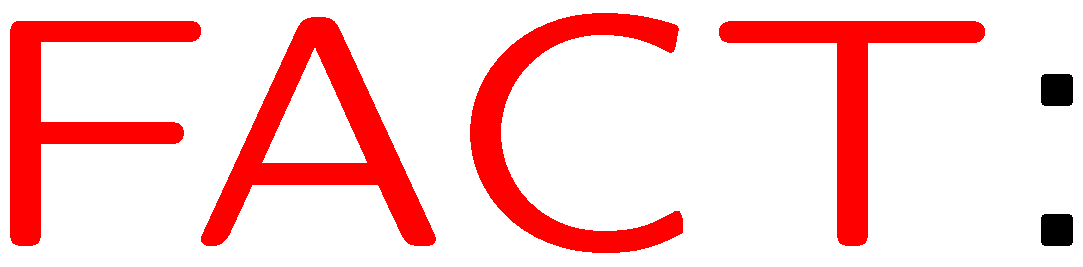 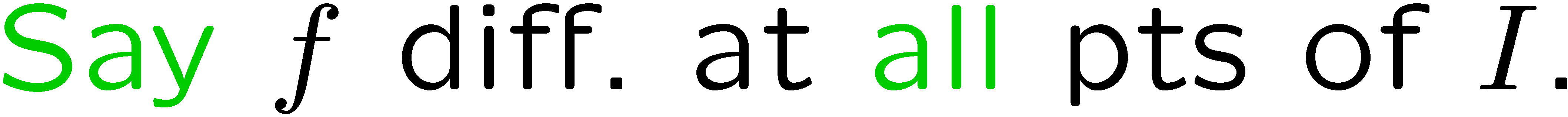 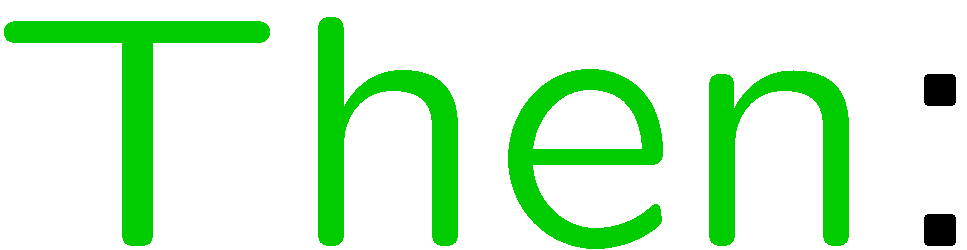 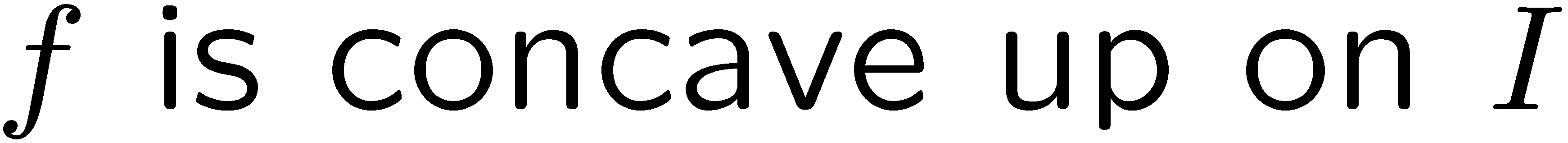 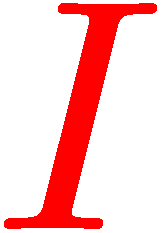 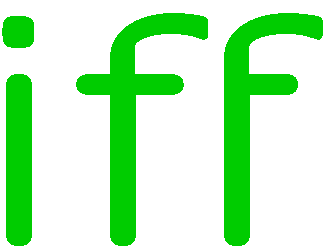 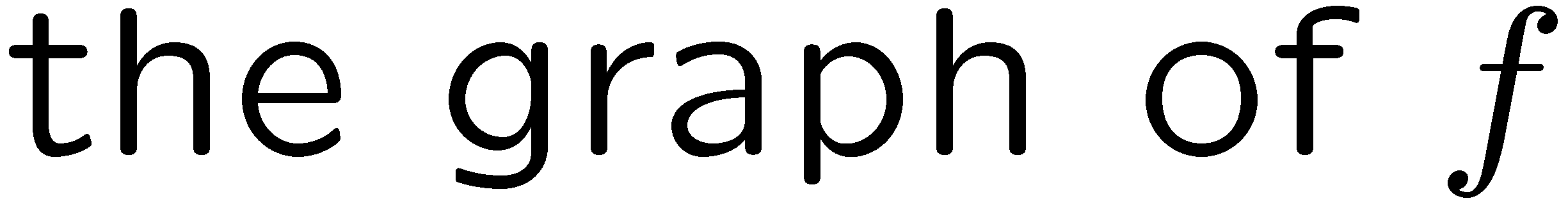 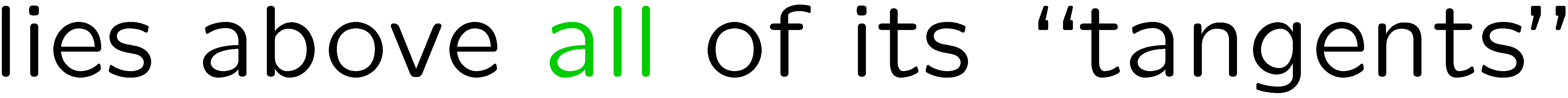 12
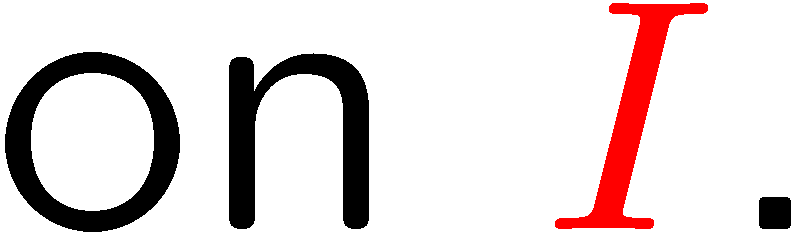 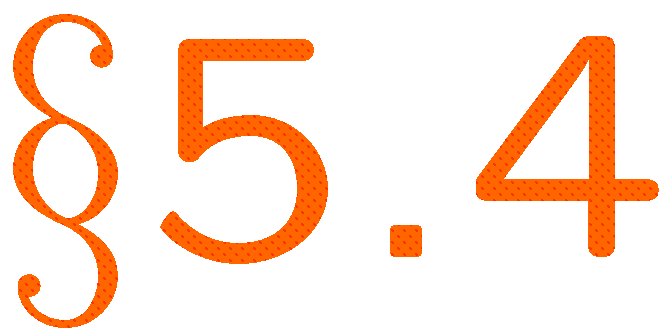 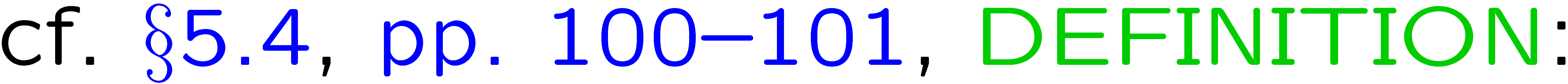 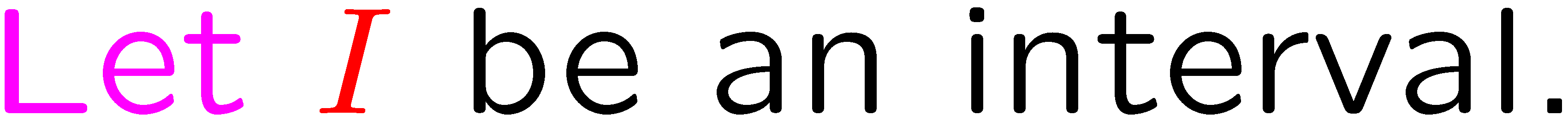 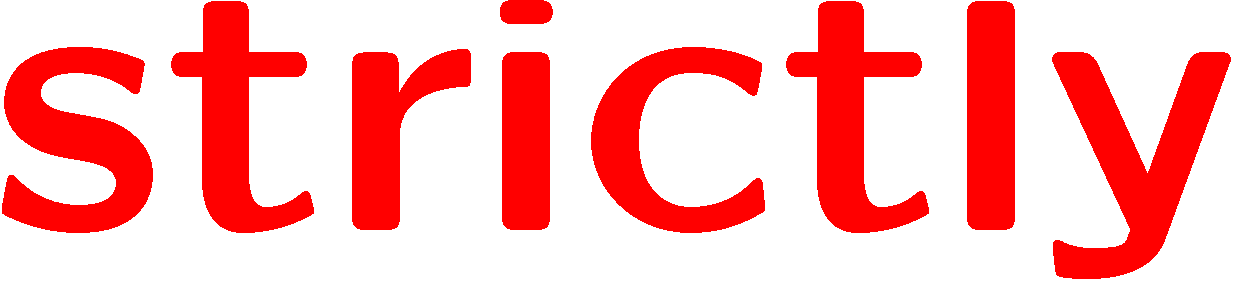 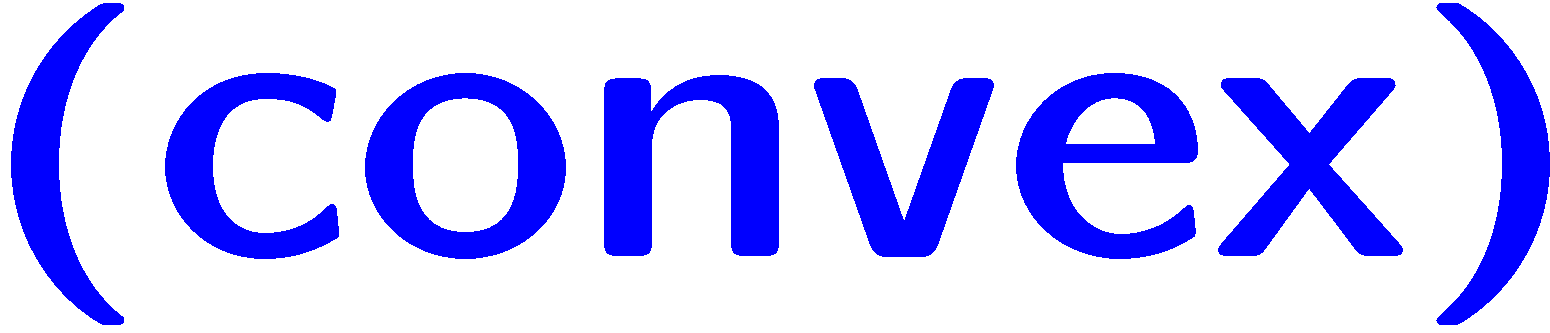 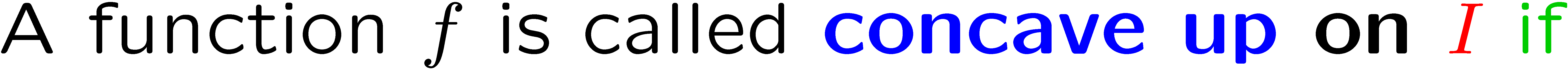 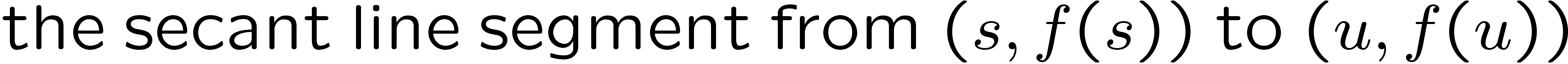 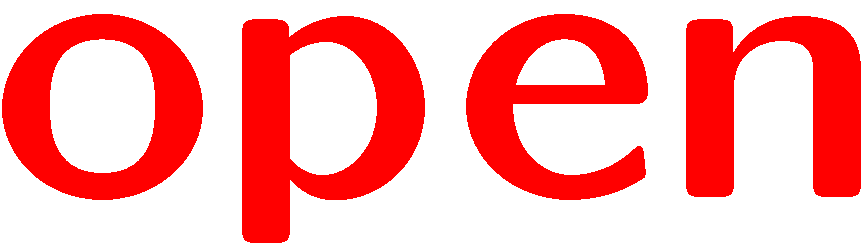 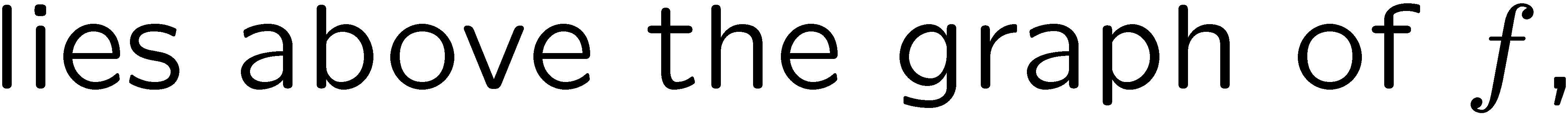 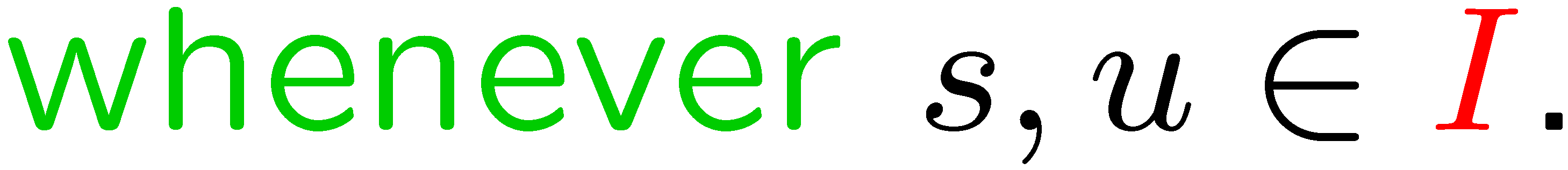 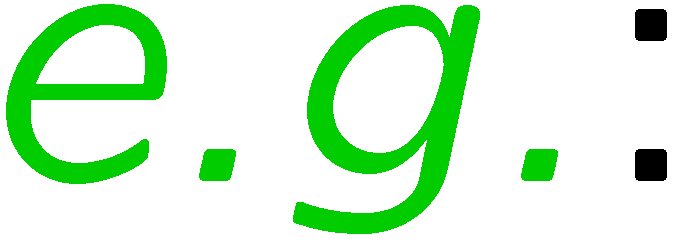 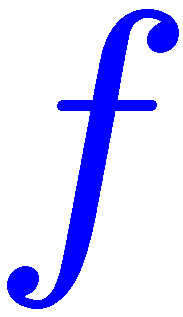 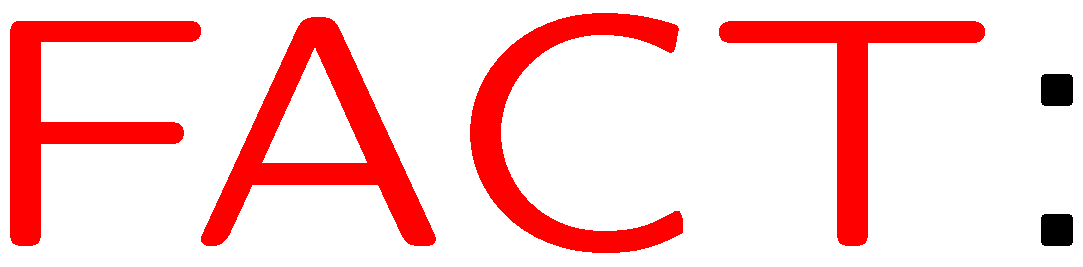 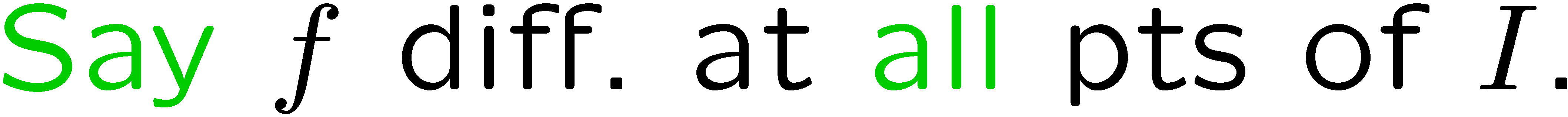 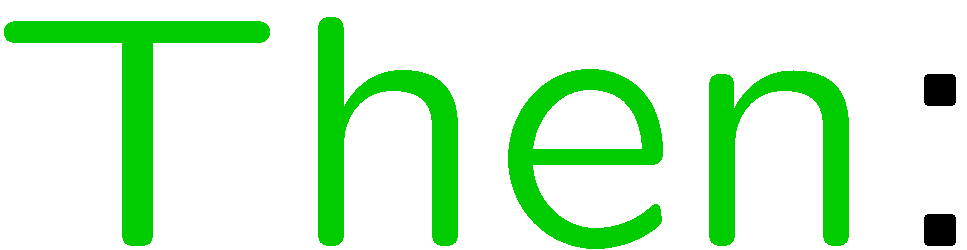 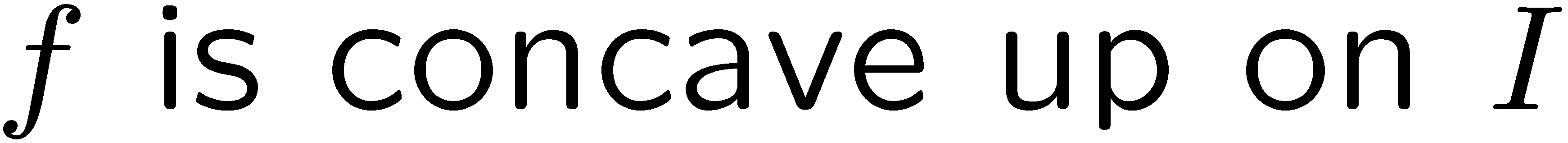 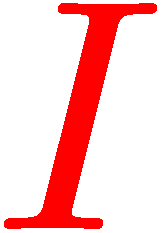 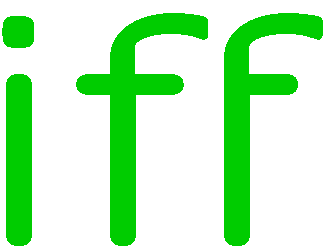 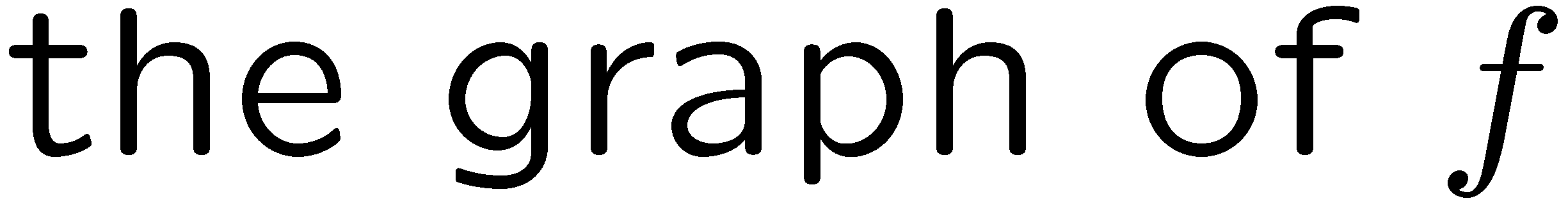 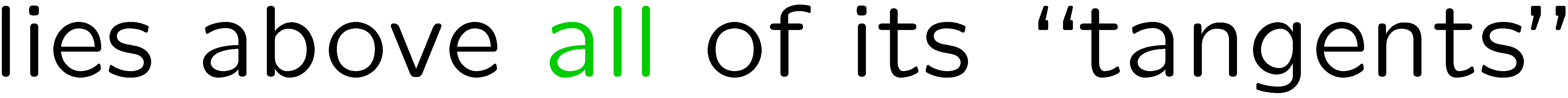 13
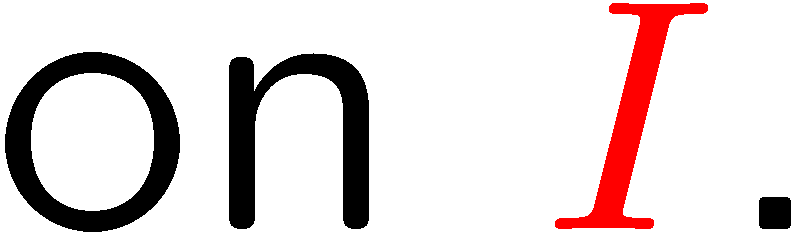 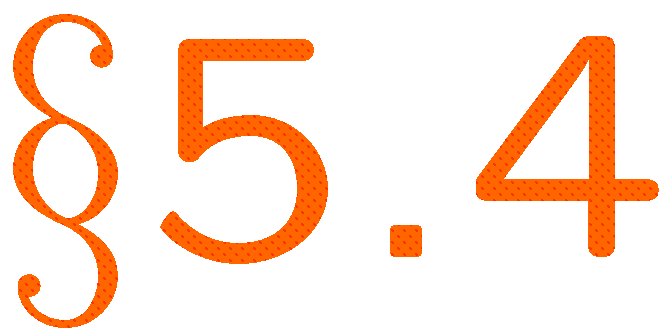 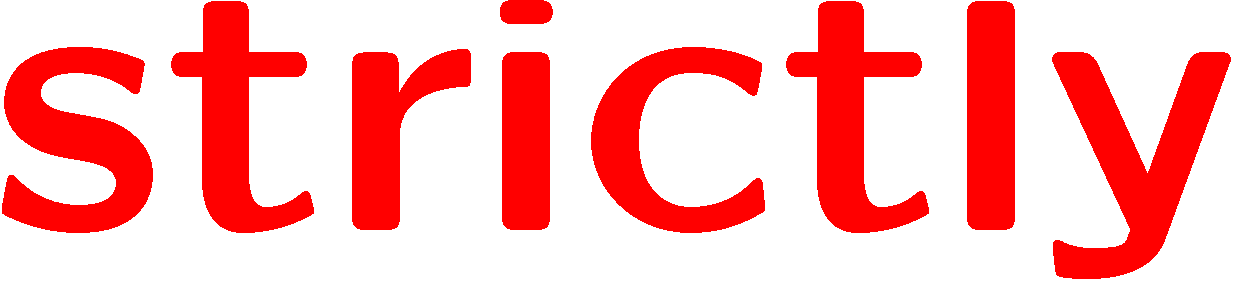 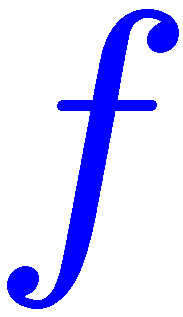 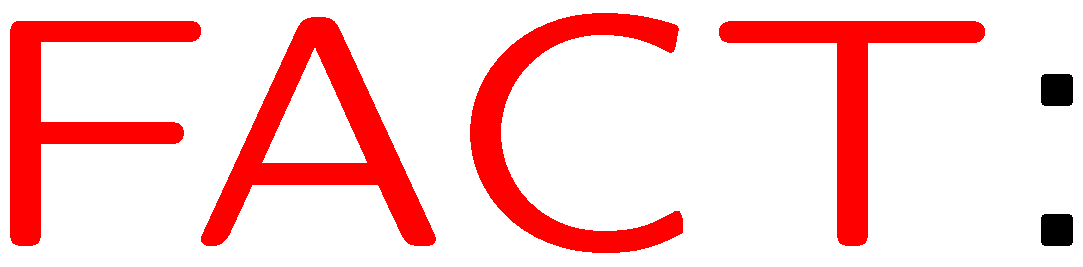 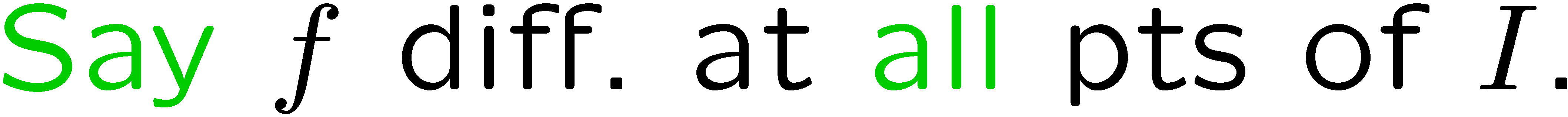 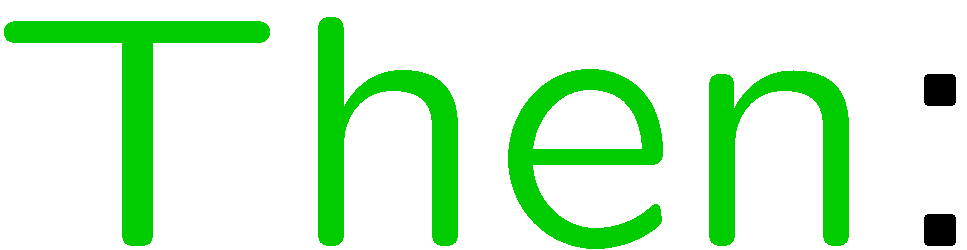 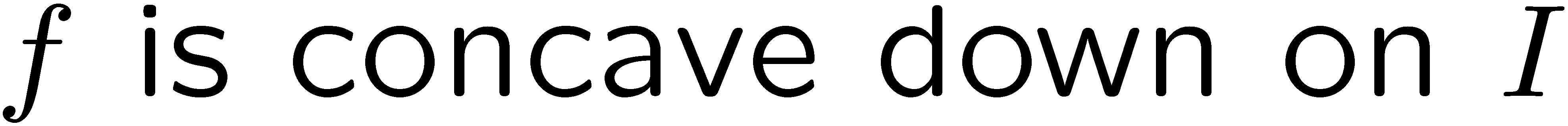 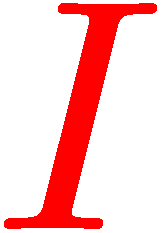 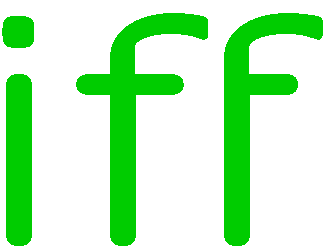 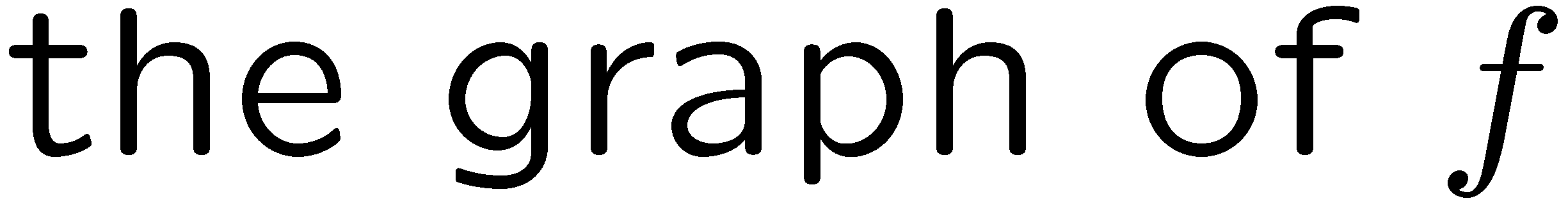 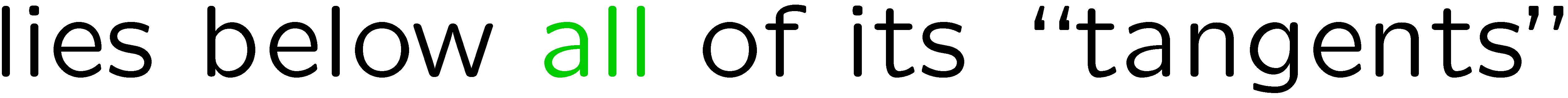 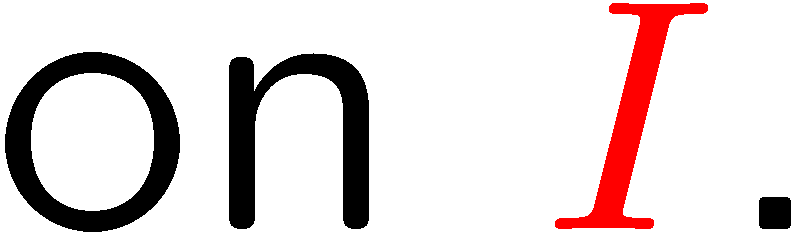 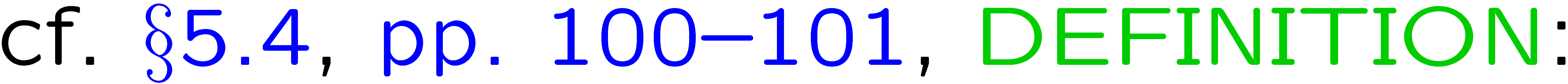 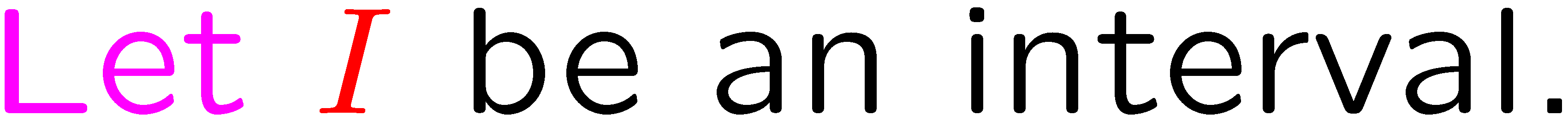 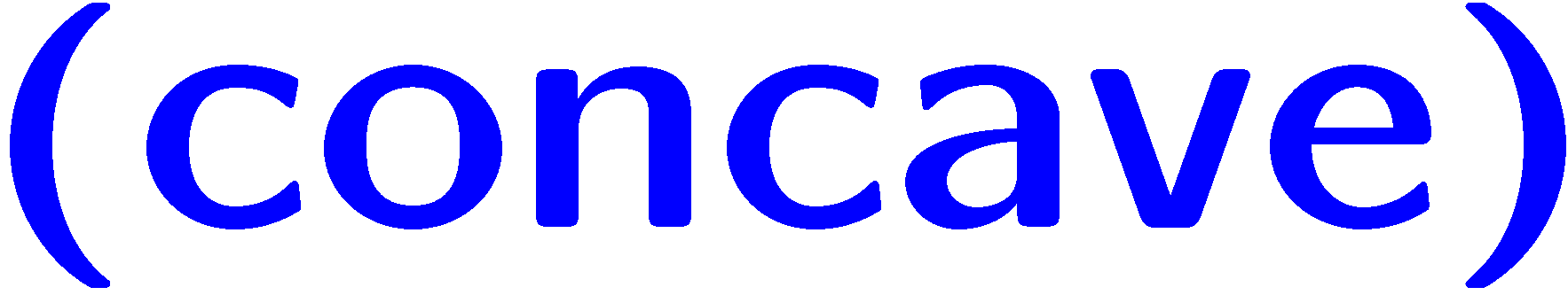 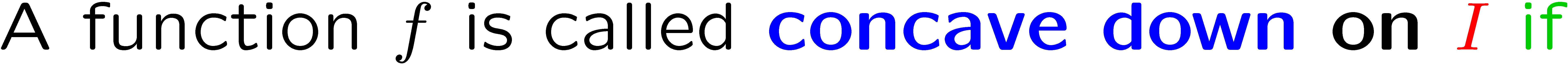 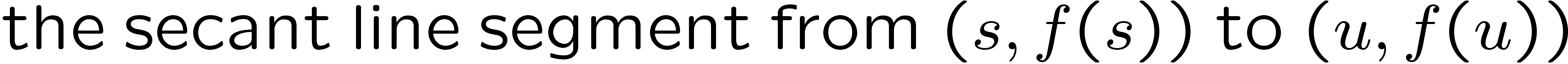 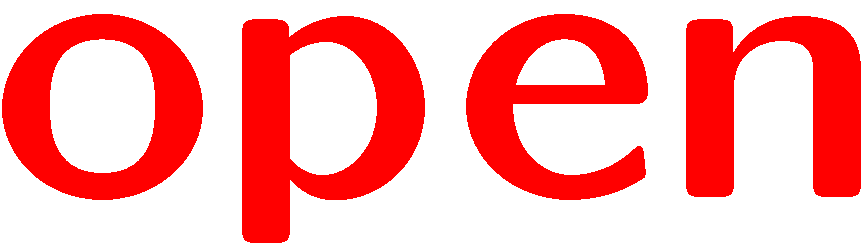 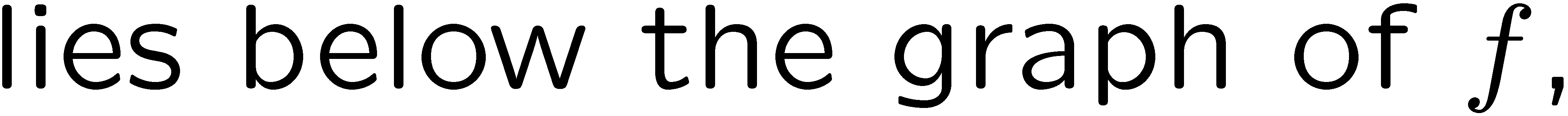 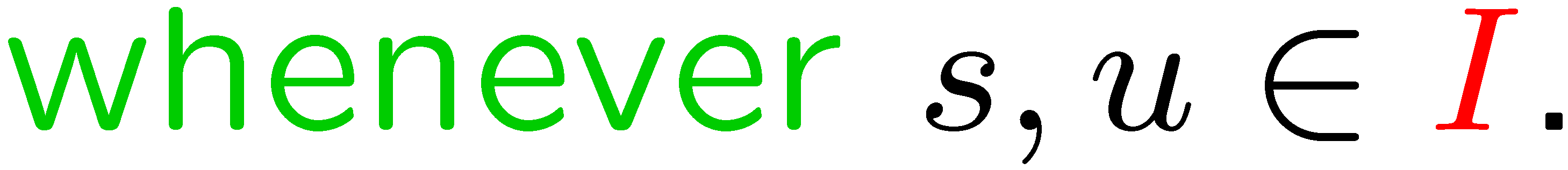 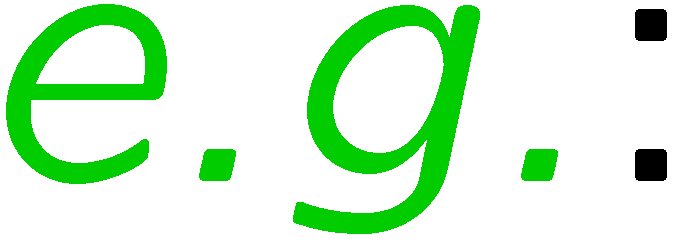 14
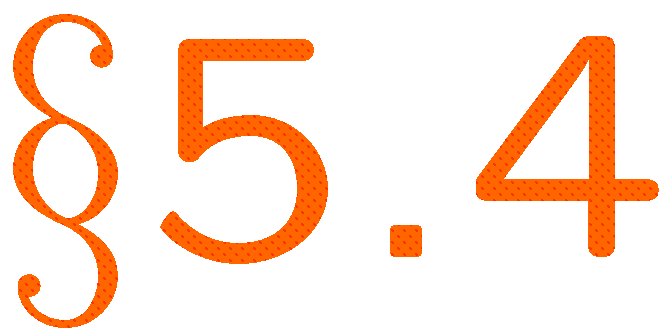 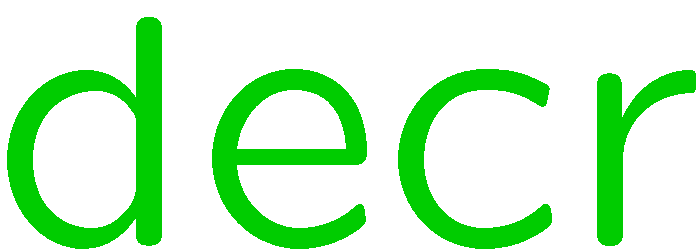 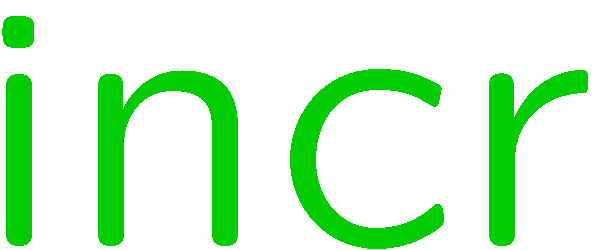 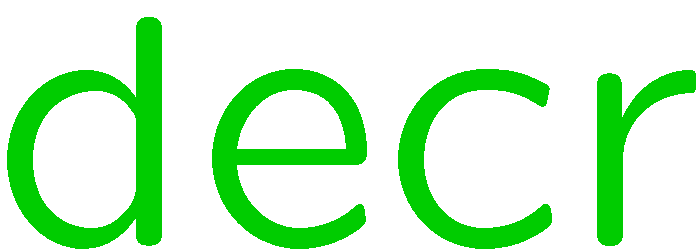 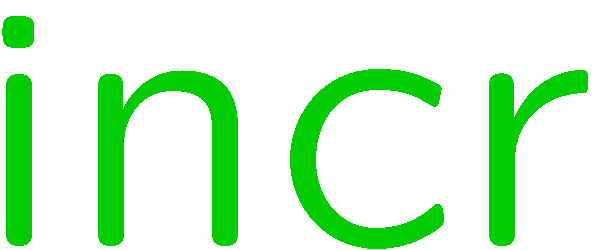 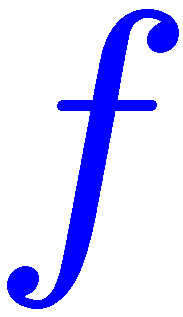 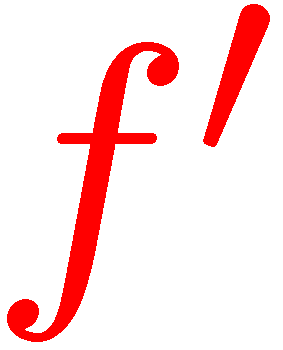 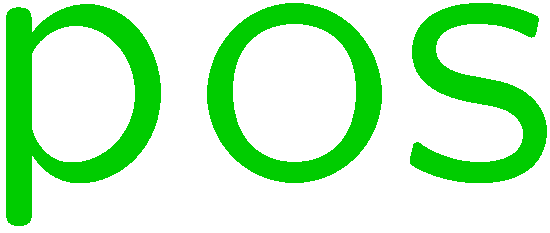 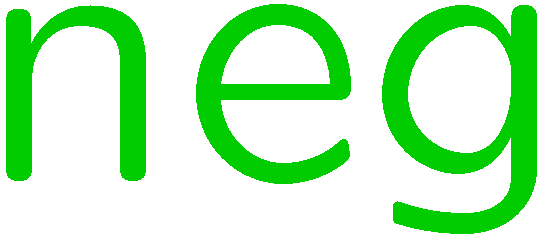 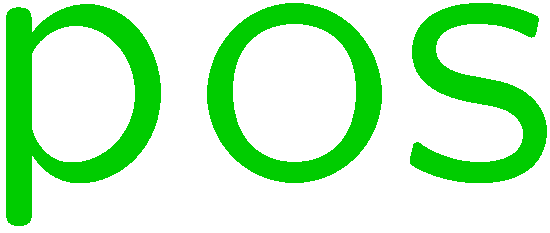 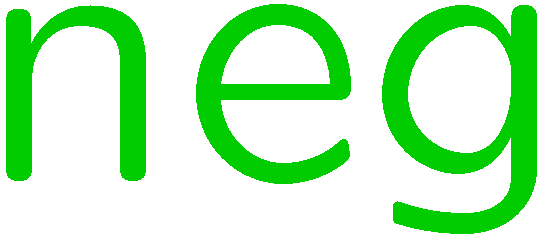 15
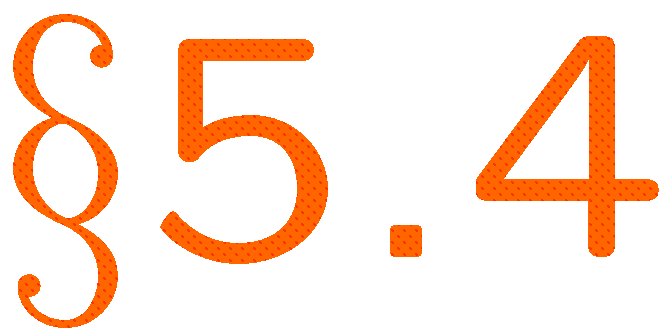 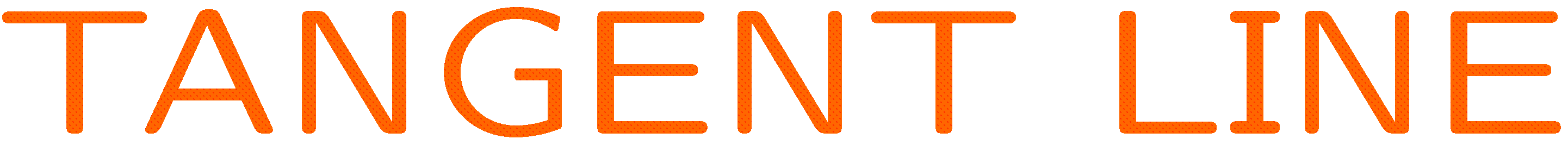 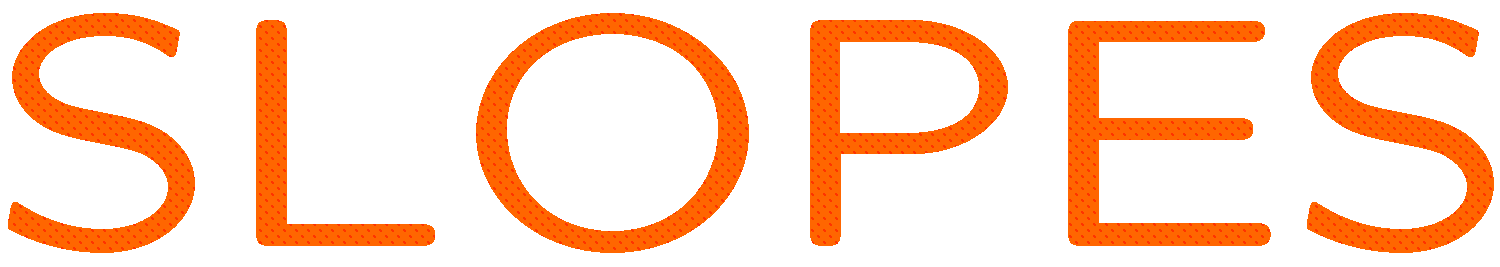 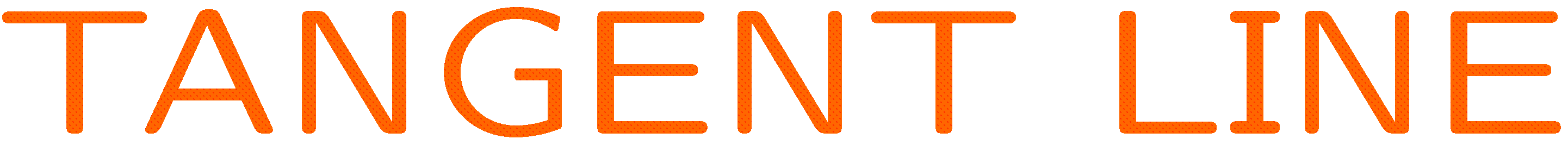 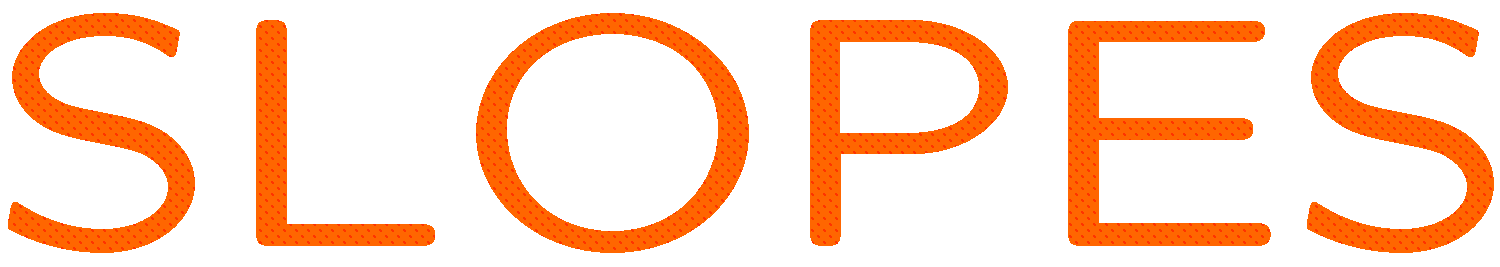 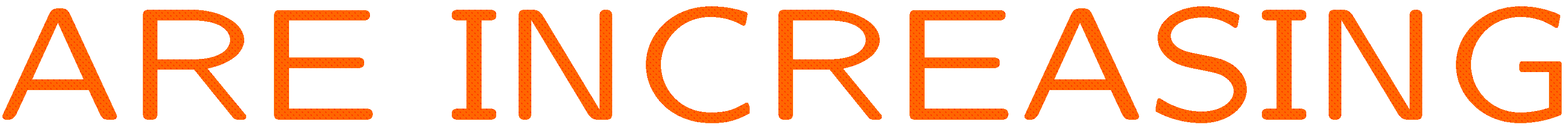 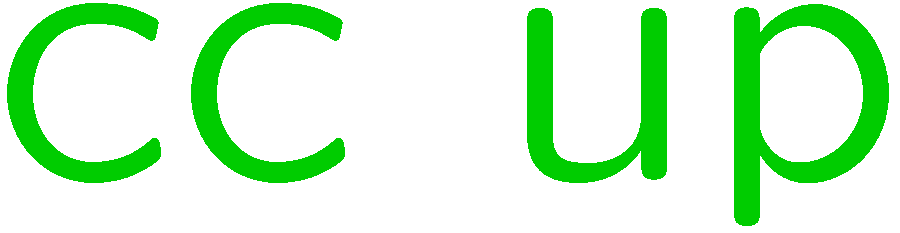 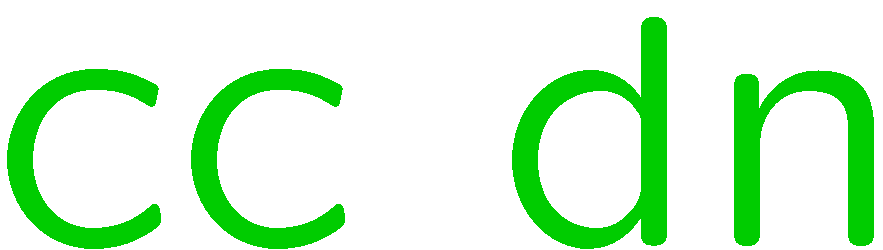 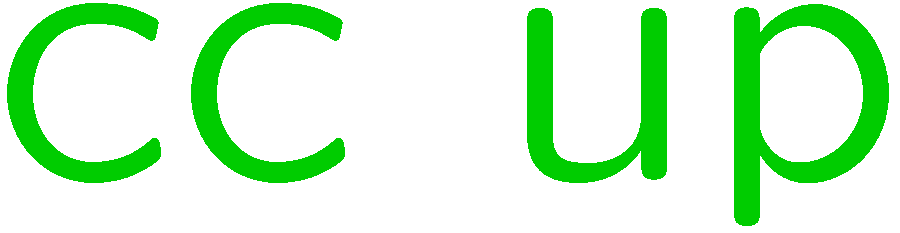 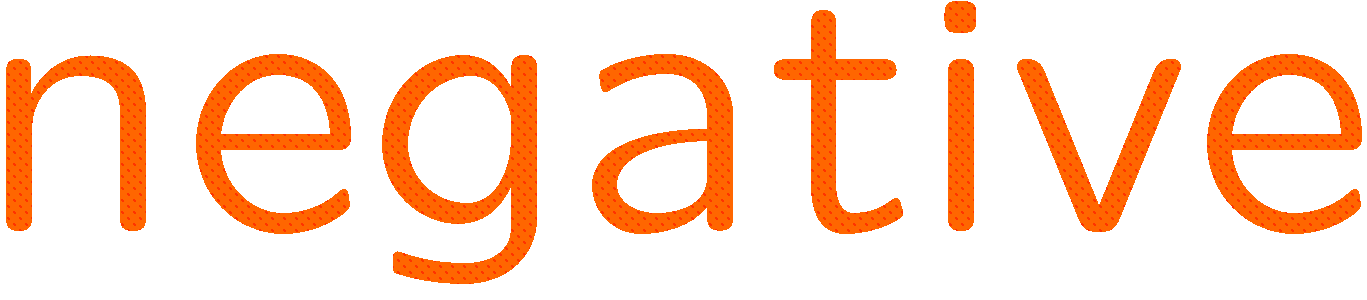 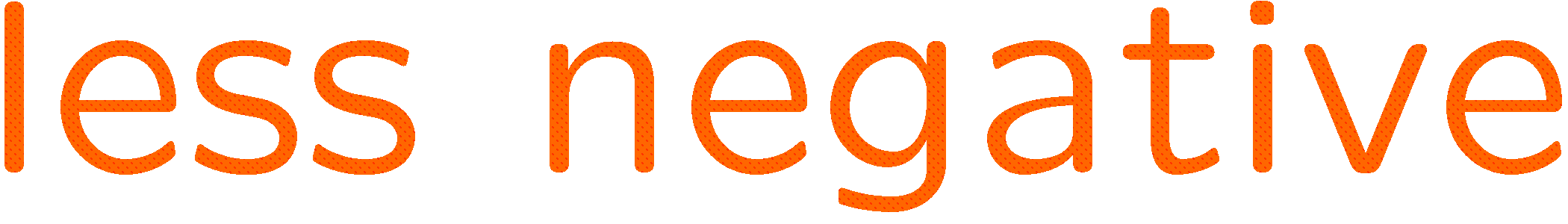 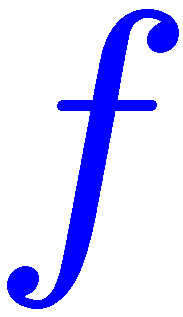 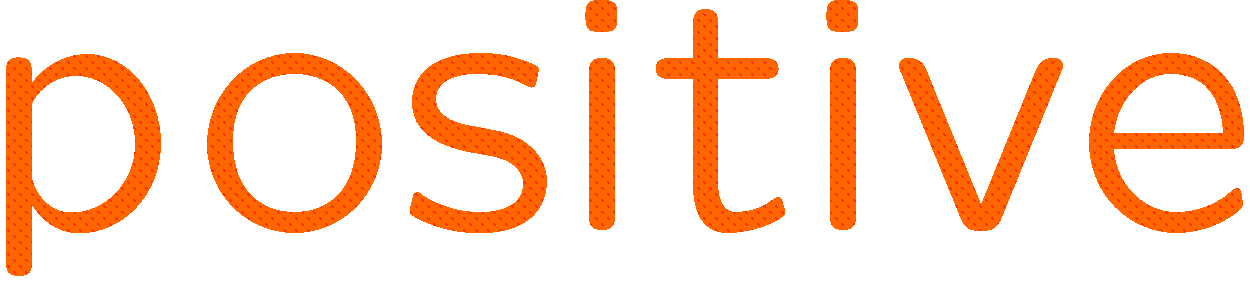 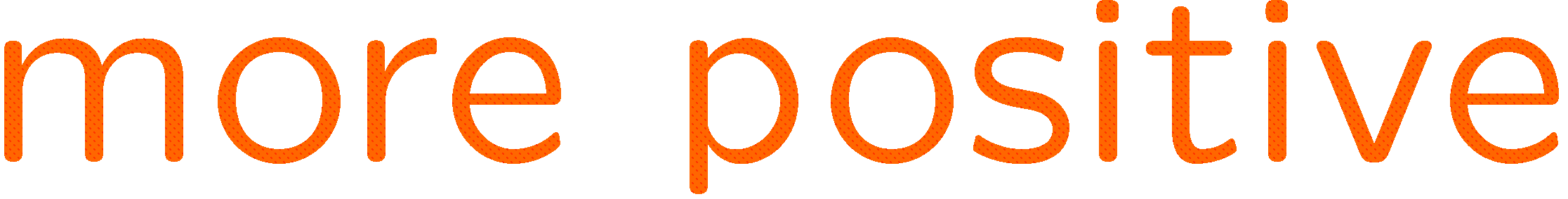 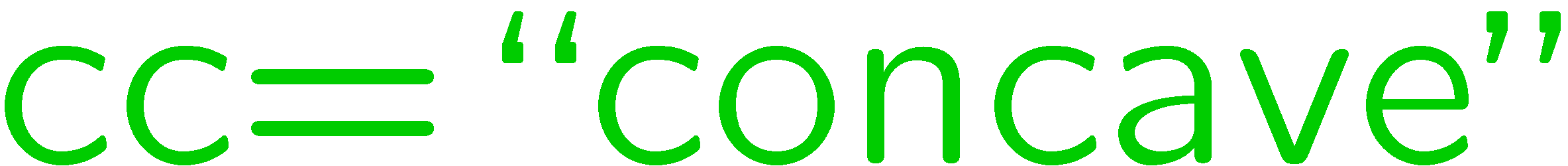 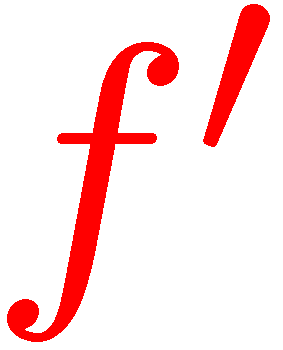 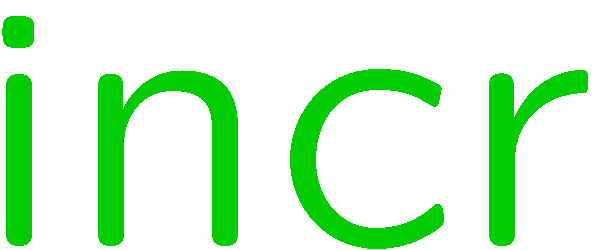 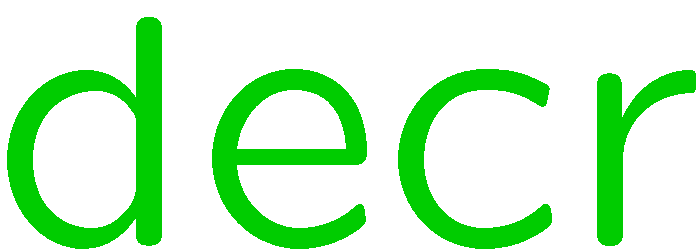 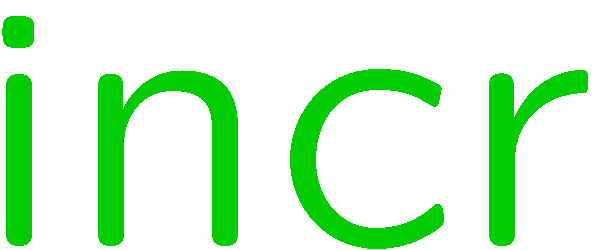 16
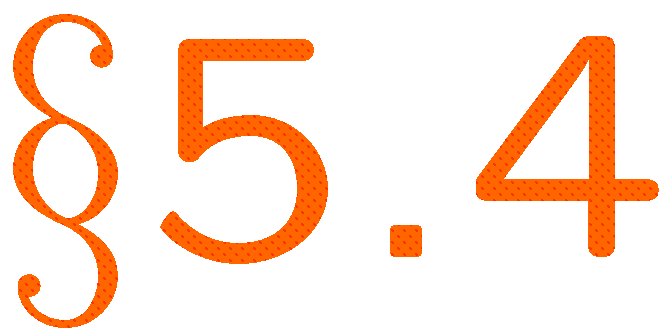 STOP
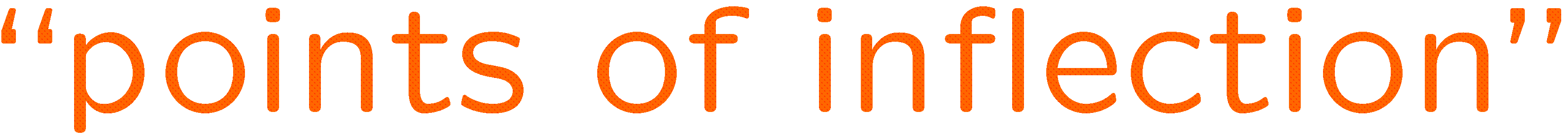 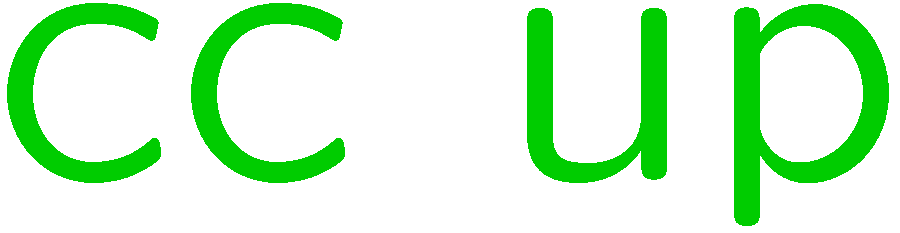 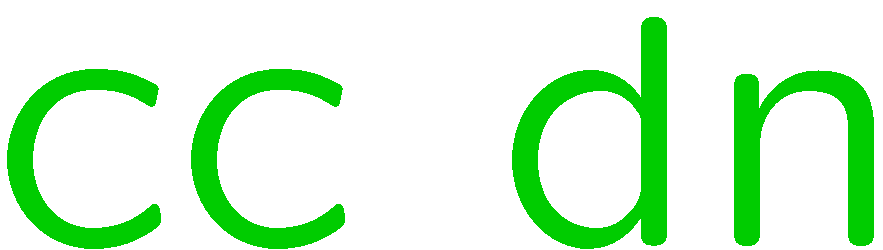 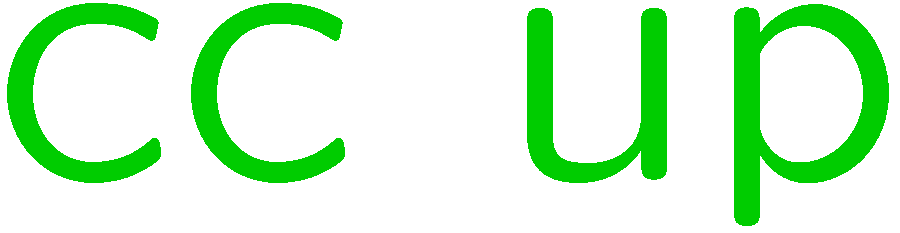 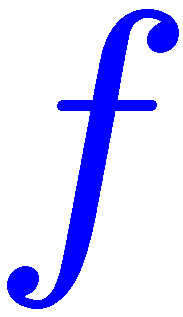 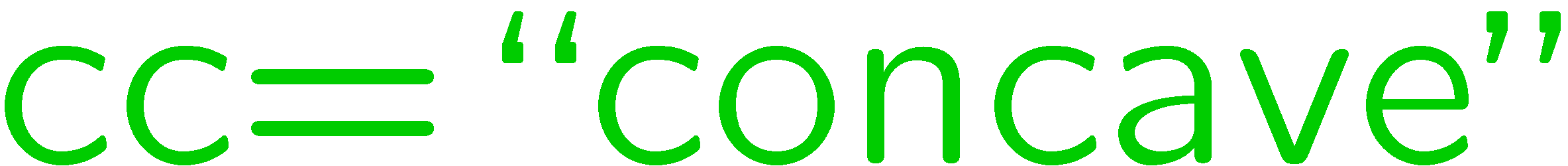 17
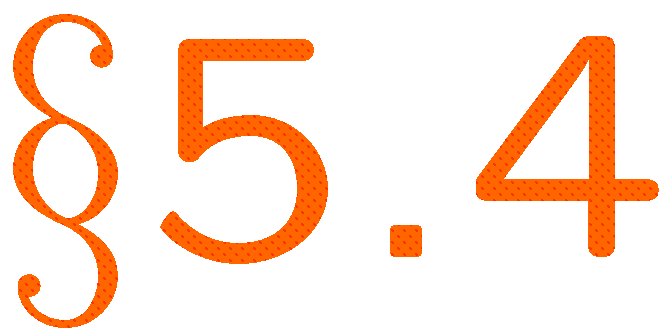